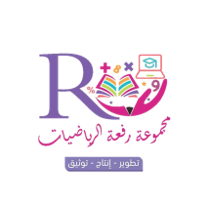 منى الثبيتي
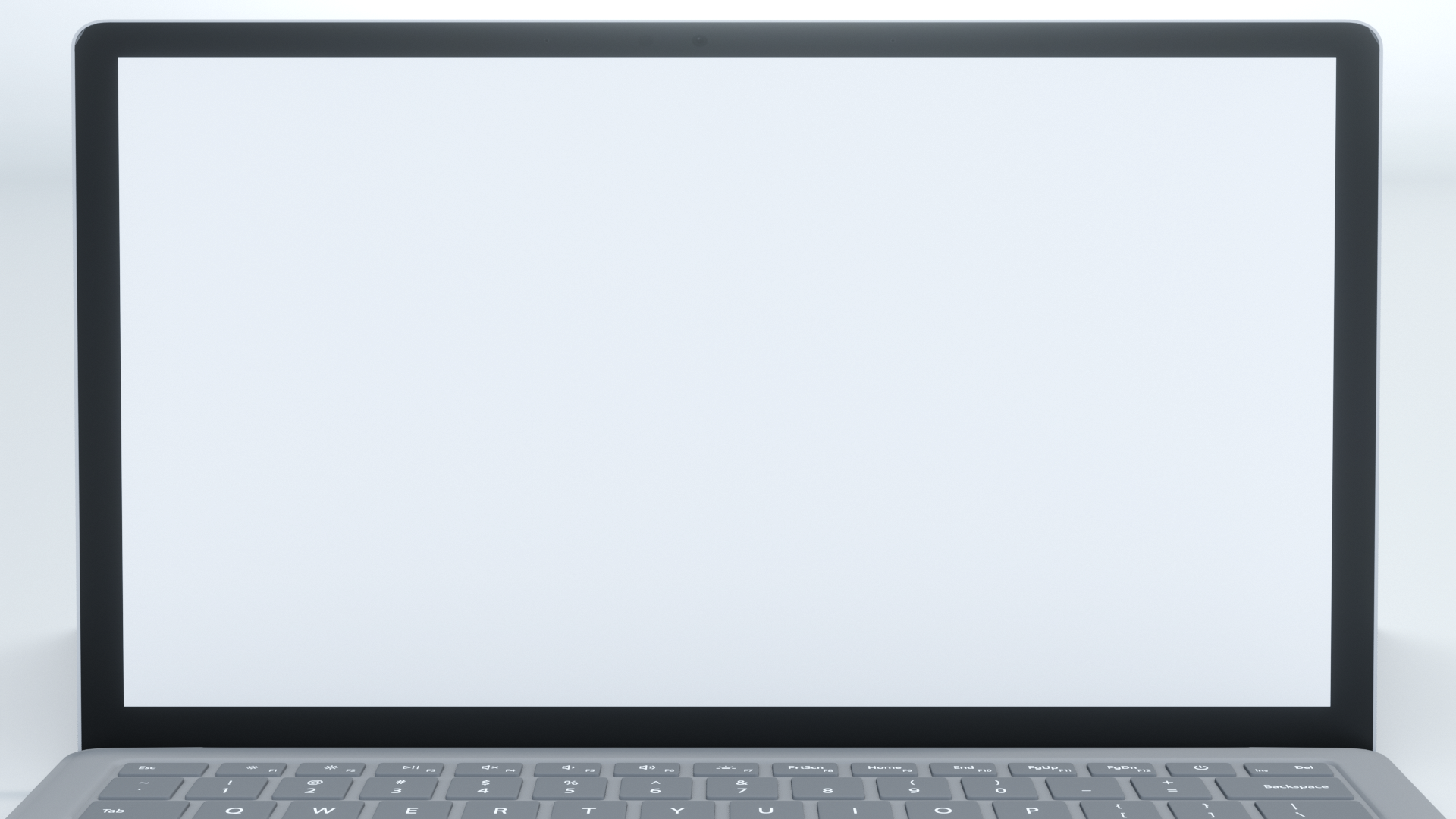 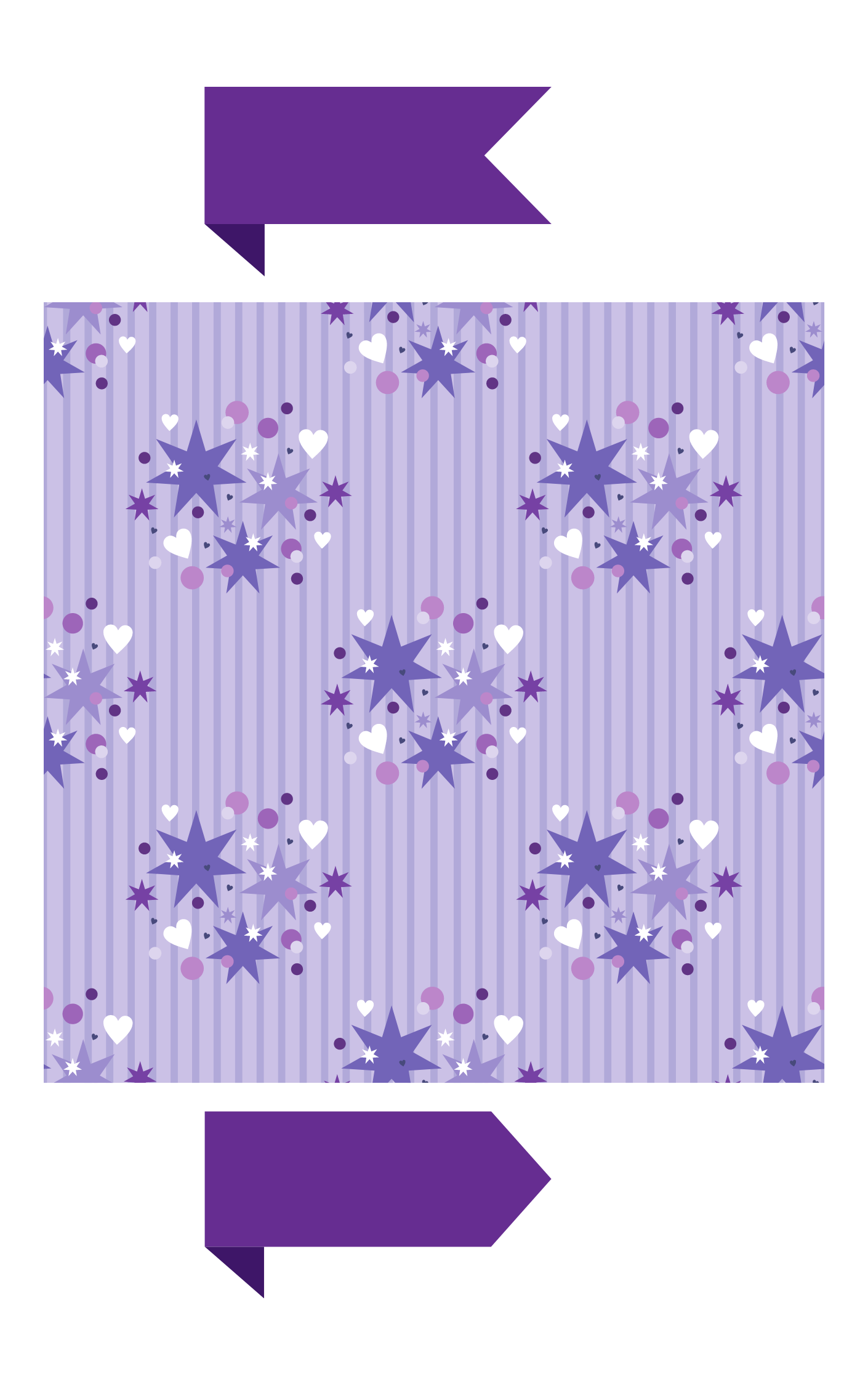 التاريخ :   /    / 1443هـ
تمهيد :
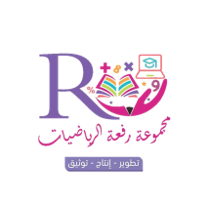 الحصة  :     الفصل : 1 /
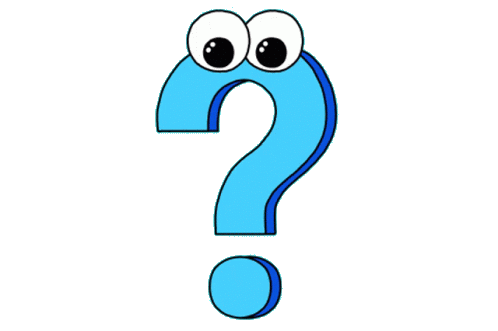 ماذا تعني كلمة " متغير "في سياق الحياة اليومية ؟
موضوع للتغيير
ماذا تعني كلمة " متغير "في الرياضيات من وجهة نظرك ؟
حرف او رمز ليس له كمية ثابتة
لأنها تستعمل للتعبير عن الأعدادغير المعروفة
 أو التي يطرأ عليها تغير ما في موقف معين
لماذا تعد المتغيرات مهمة في الرياضيات   ؟
منى الثبيتي
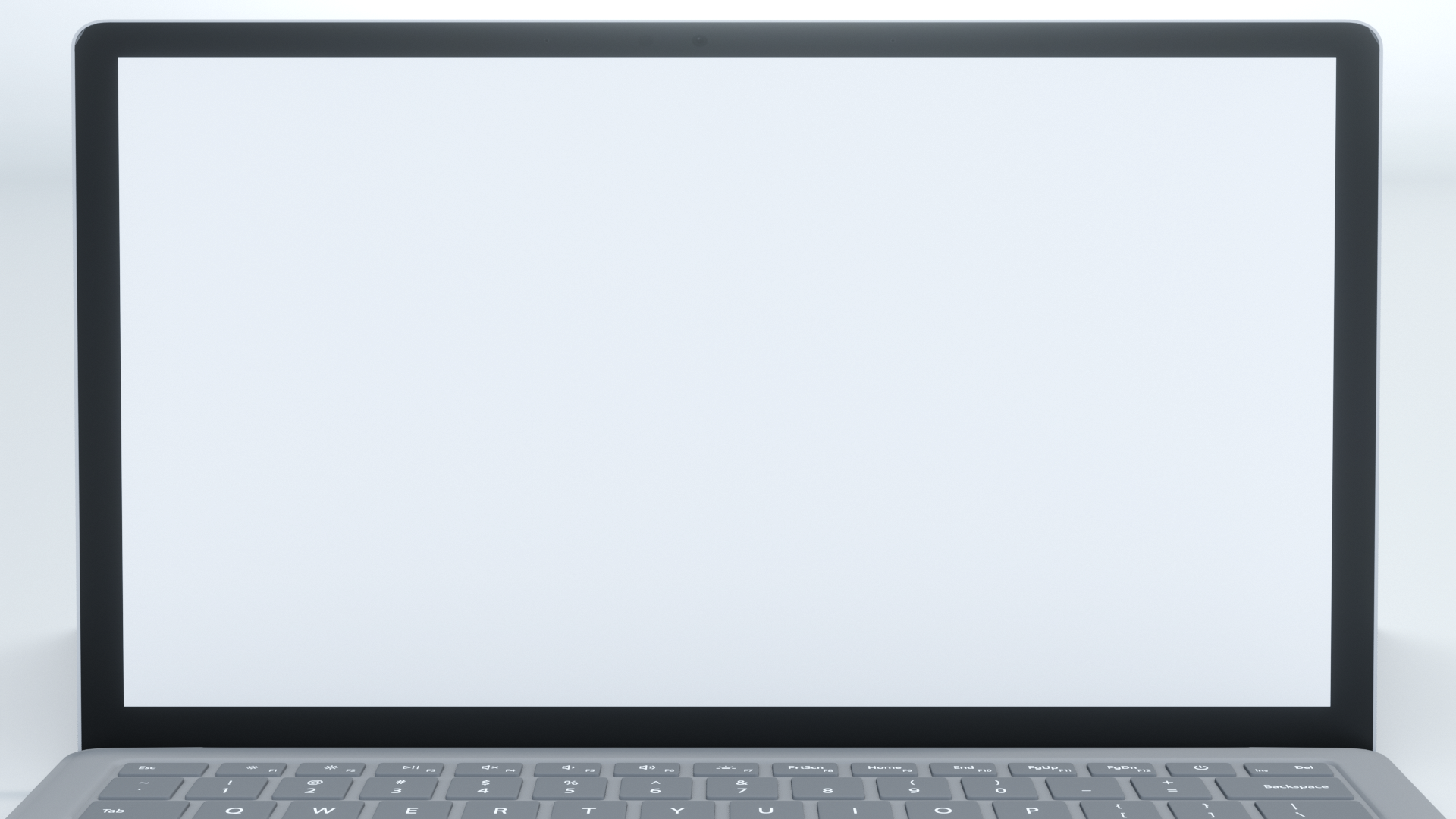 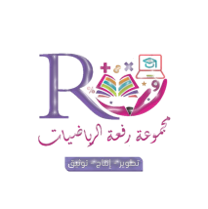 عنوان الدرس :
التاريخ :   /    / 1443هـ
المتغيرات والعبارات الجبرية
الحصة  :     الفصل : 1 /
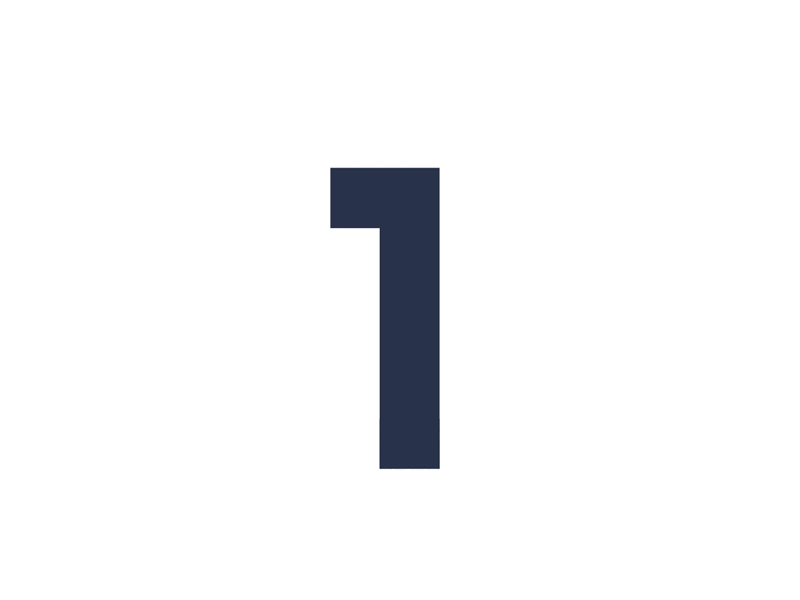 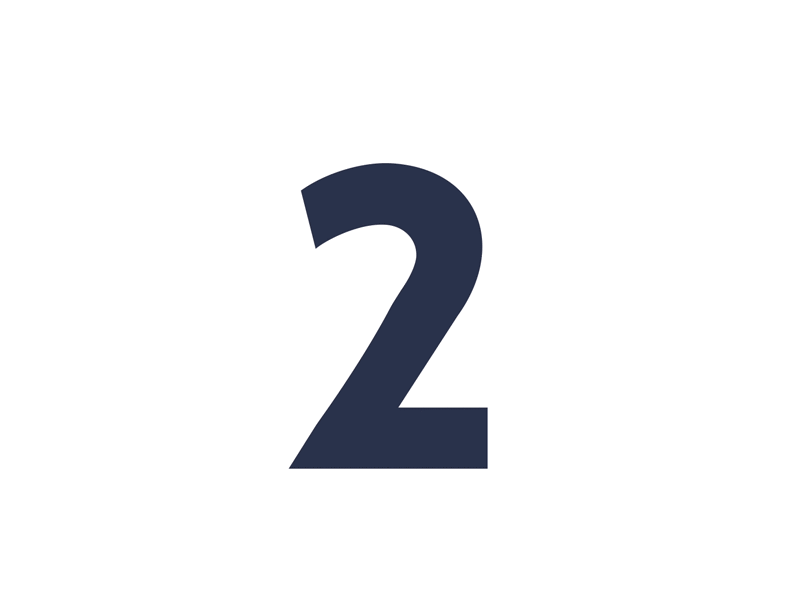 التركيز
التدريس
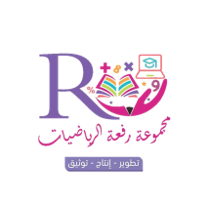 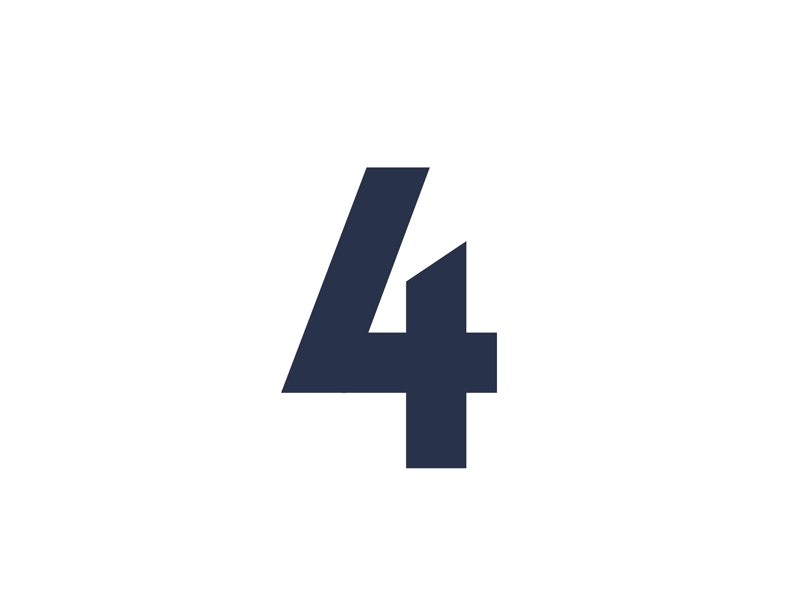 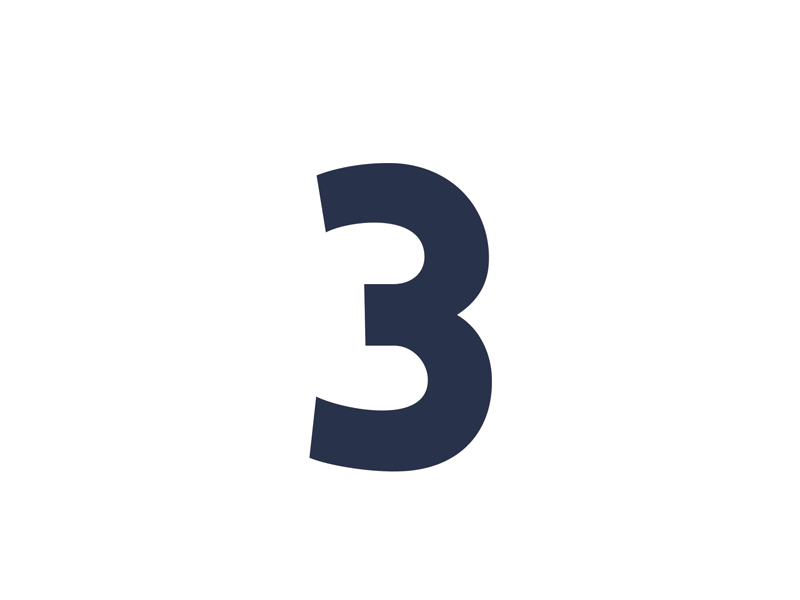 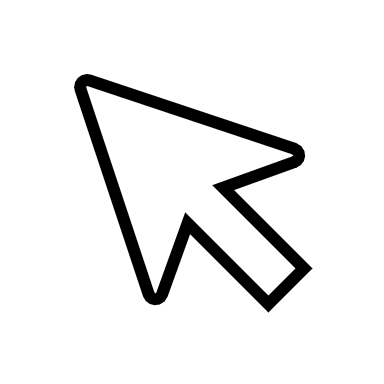 التدريب
التقويم
منى الثبيتي
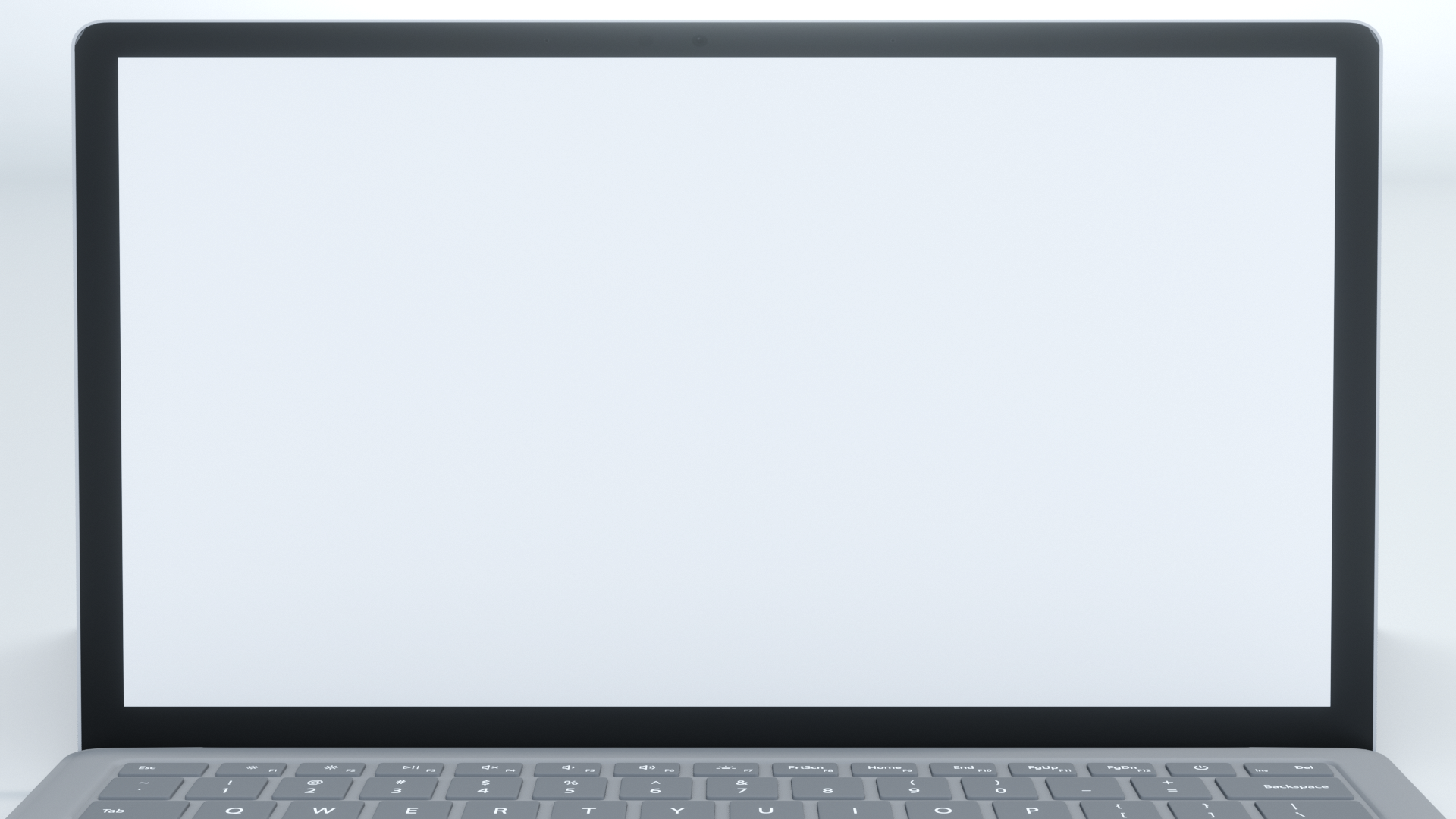 عنوان الدرس :
التاريخ :   /    / 1443هـ
المتغيرات والعبارات الجبرية
الحصة  :     الفصل : 1 /
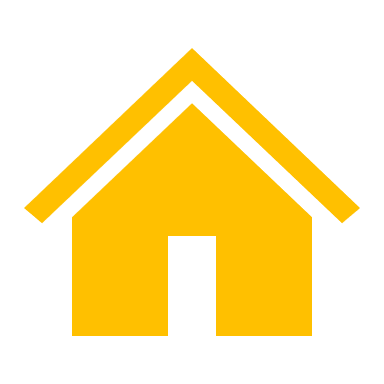 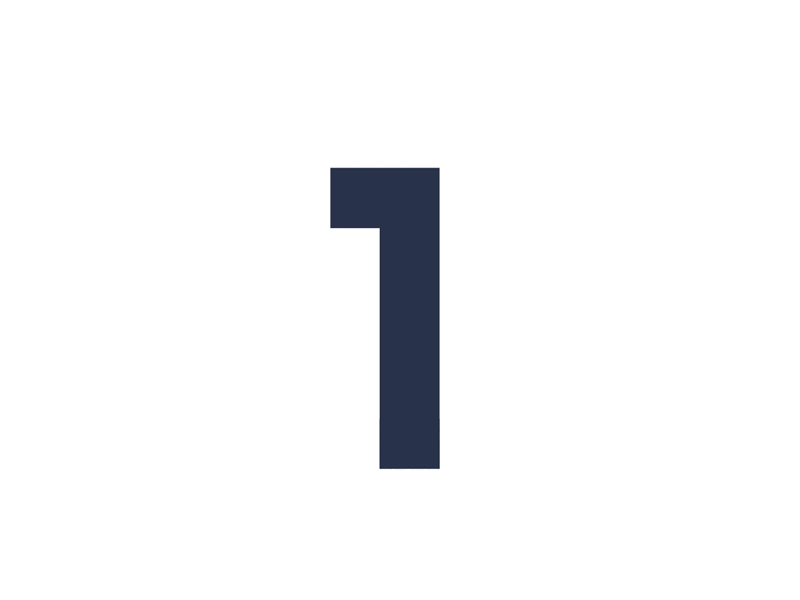 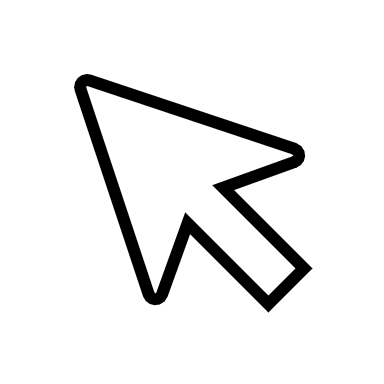 اوجد الأعداد التالية في النمط :
13 ، 15 ، 17 ، ...
ماهي العلاقة بين الأعداد في النمط أعلاه ؟
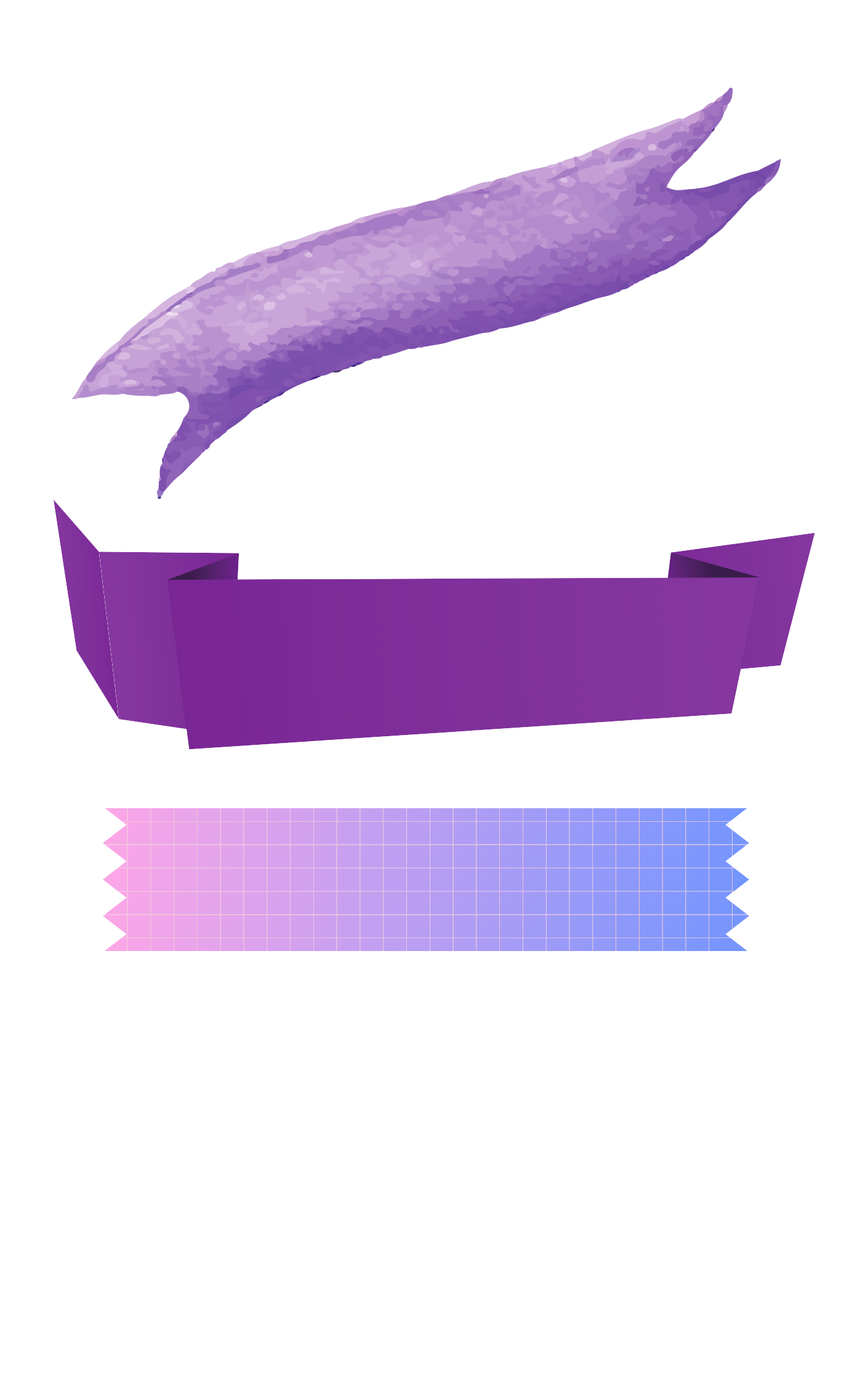 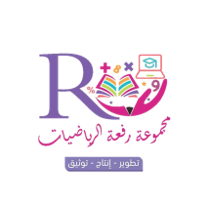 جدول التعلم
منى الثبيتي
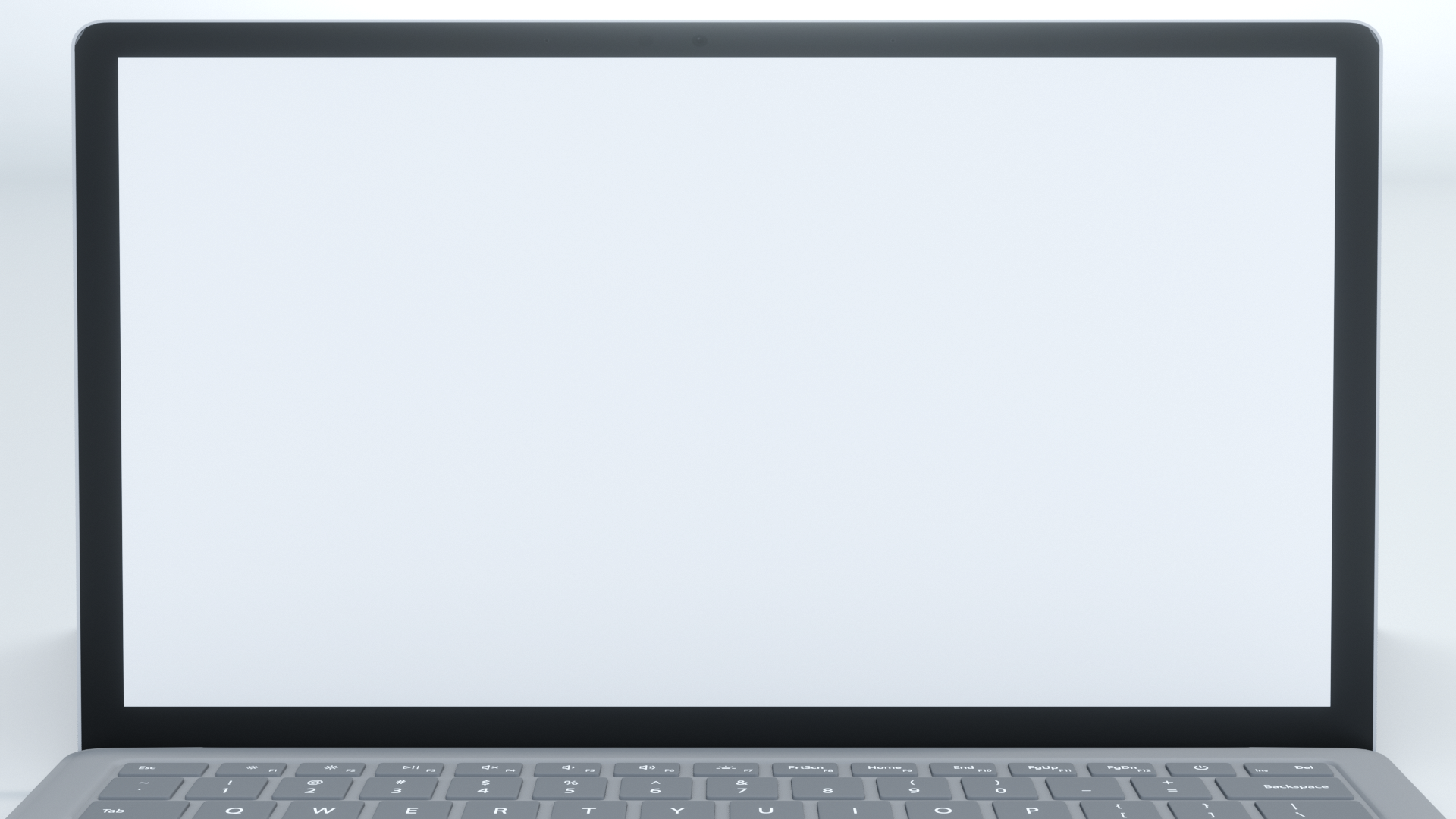 عنوان الدرس :
التاريخ :   /    / 1443هـ
المتغيرات والعبارات الجبرية
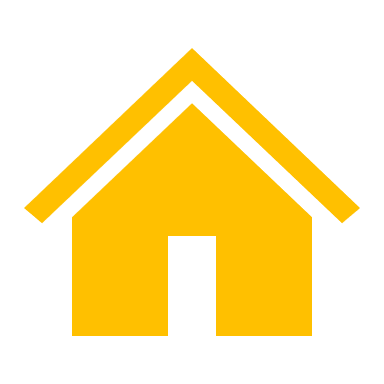 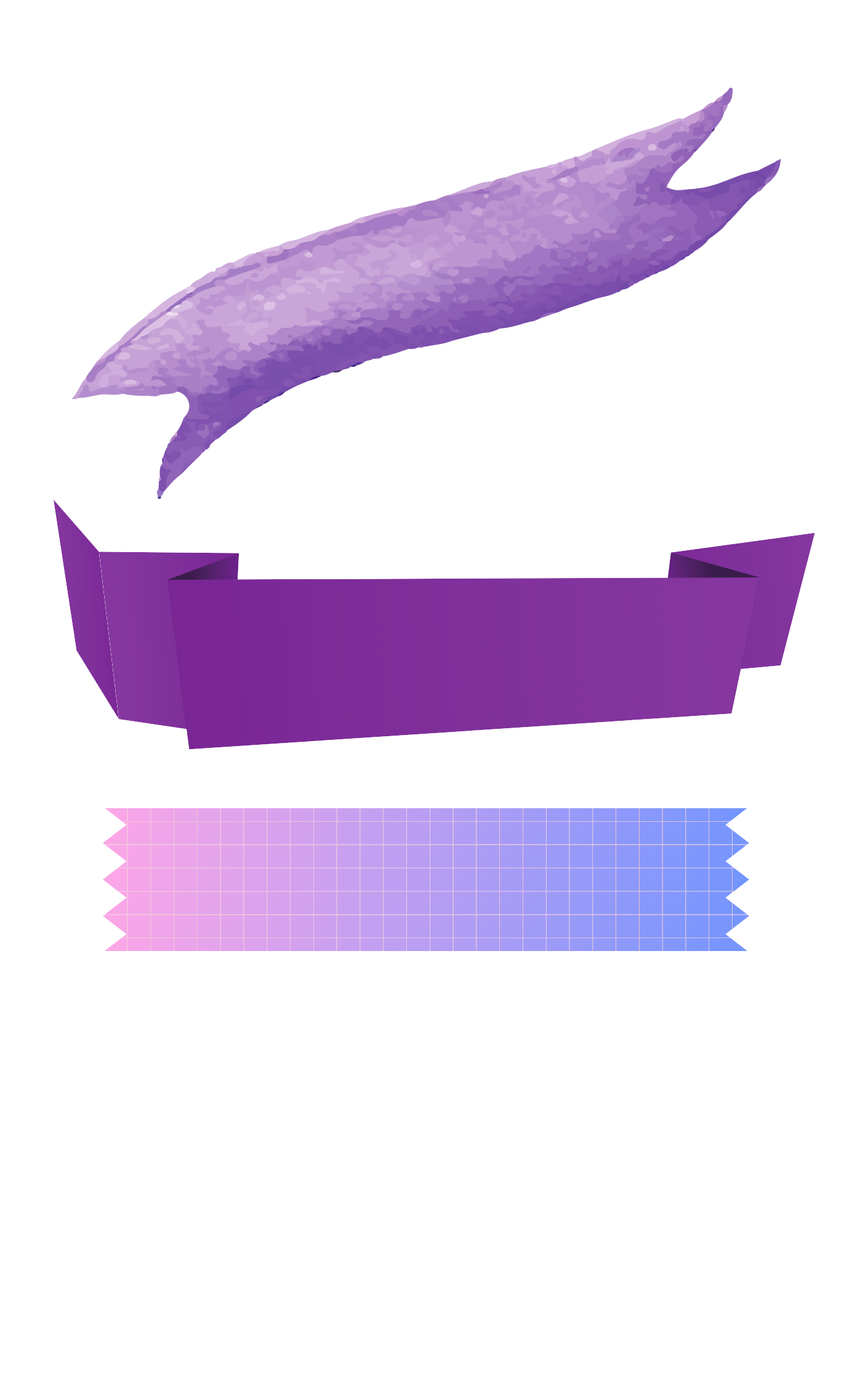 الحصة  :     الفصل : 1 /
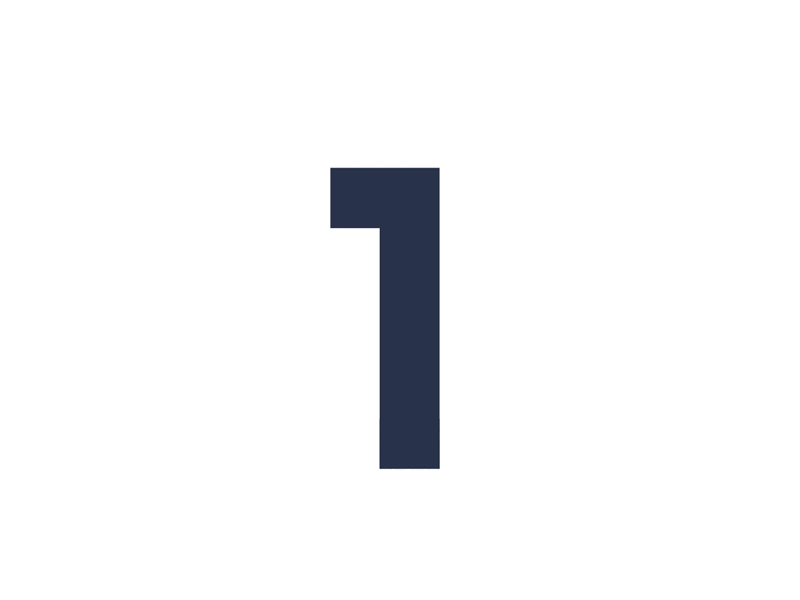 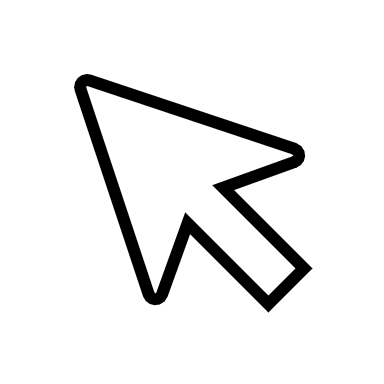 ص 27
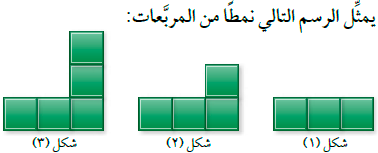 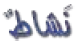 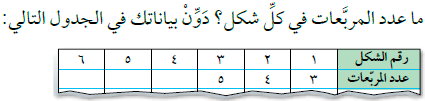 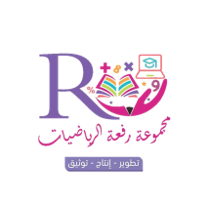 8
7
6
12
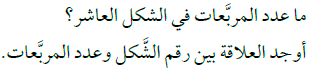 منى الثبيتي
ر + 2
رقم الشكل + 2
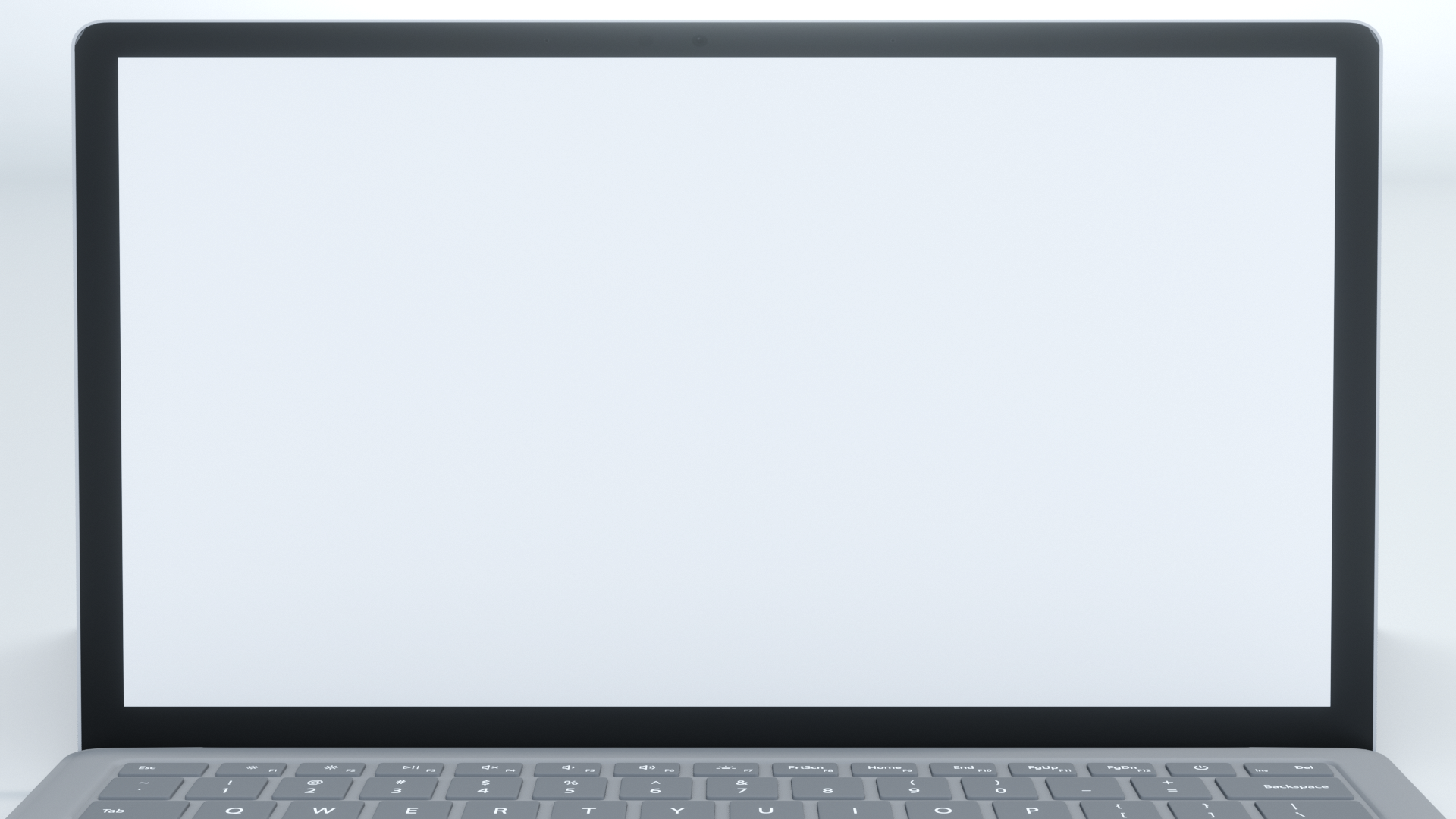 عنوان الدرس :
التاريخ :   /    / 1443هـ
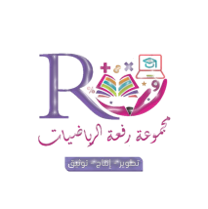 المتغيرات والعبارات الجبرية
الحصة  :     الفصل : 1 /
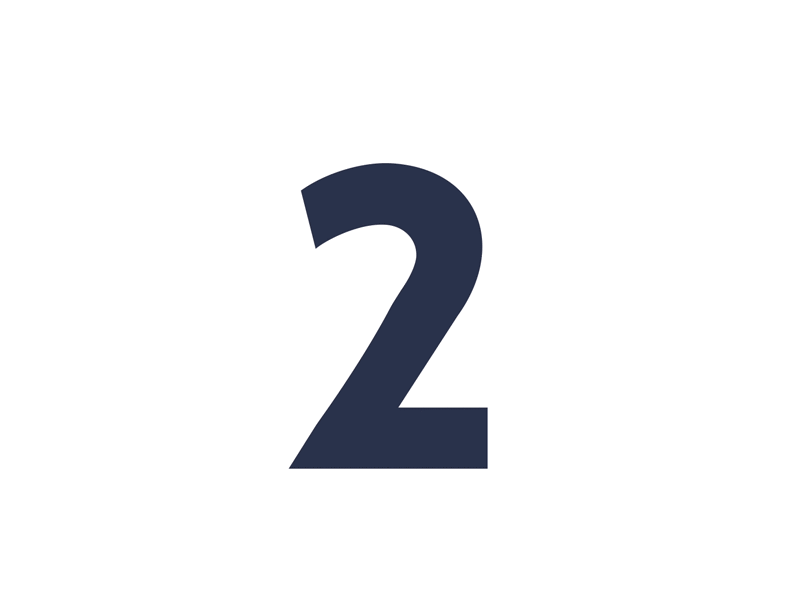 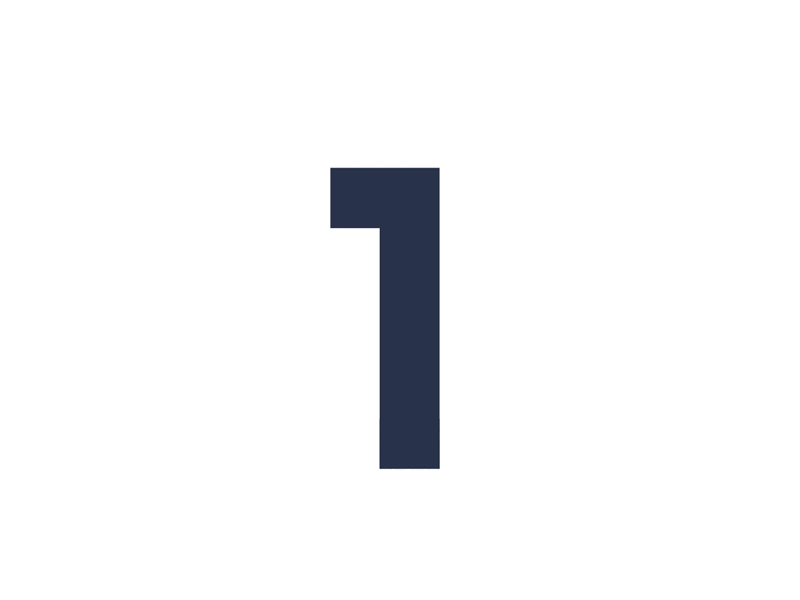 التدريس
التركيز
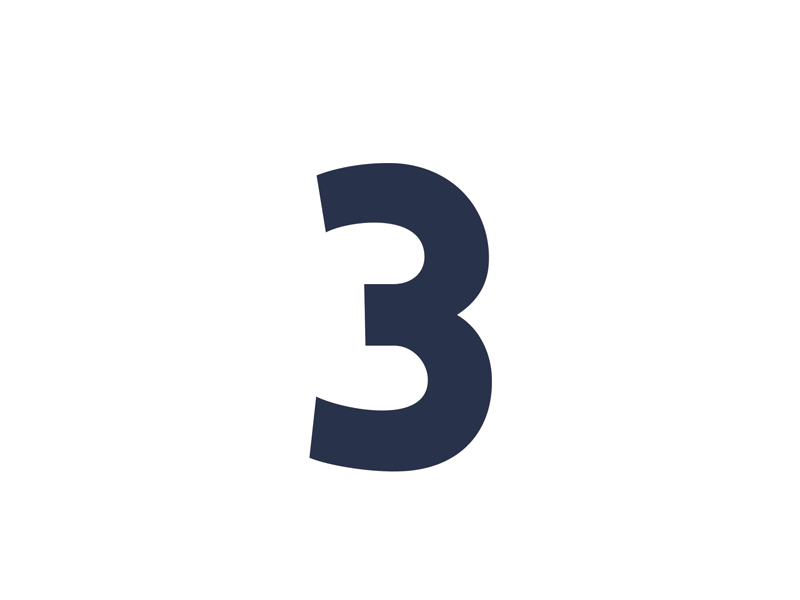 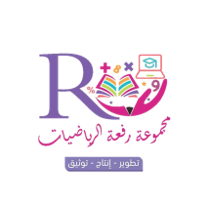 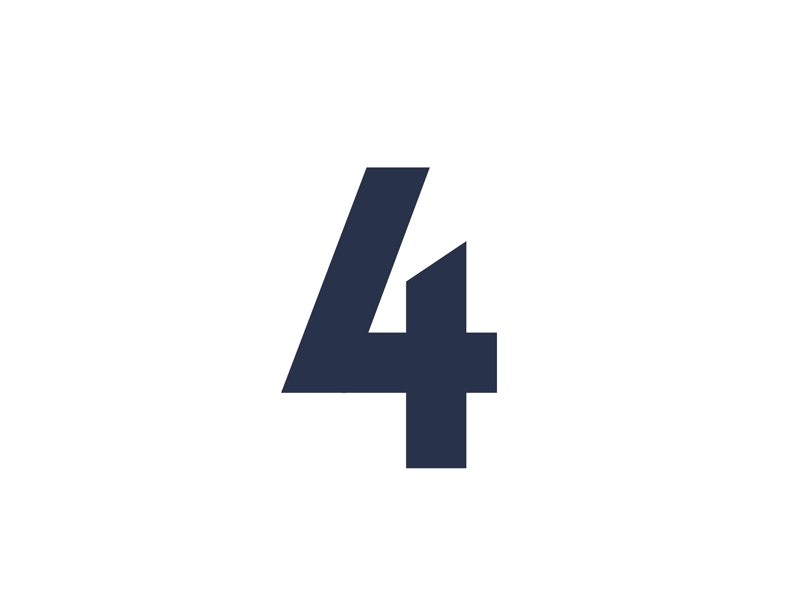 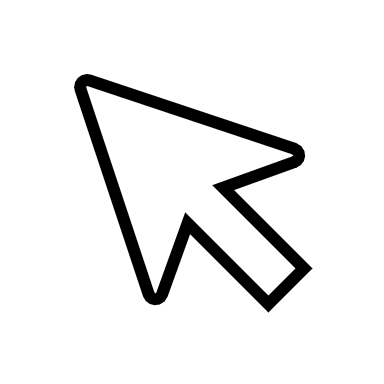 التدريب
التقويم
منى الثبيتي
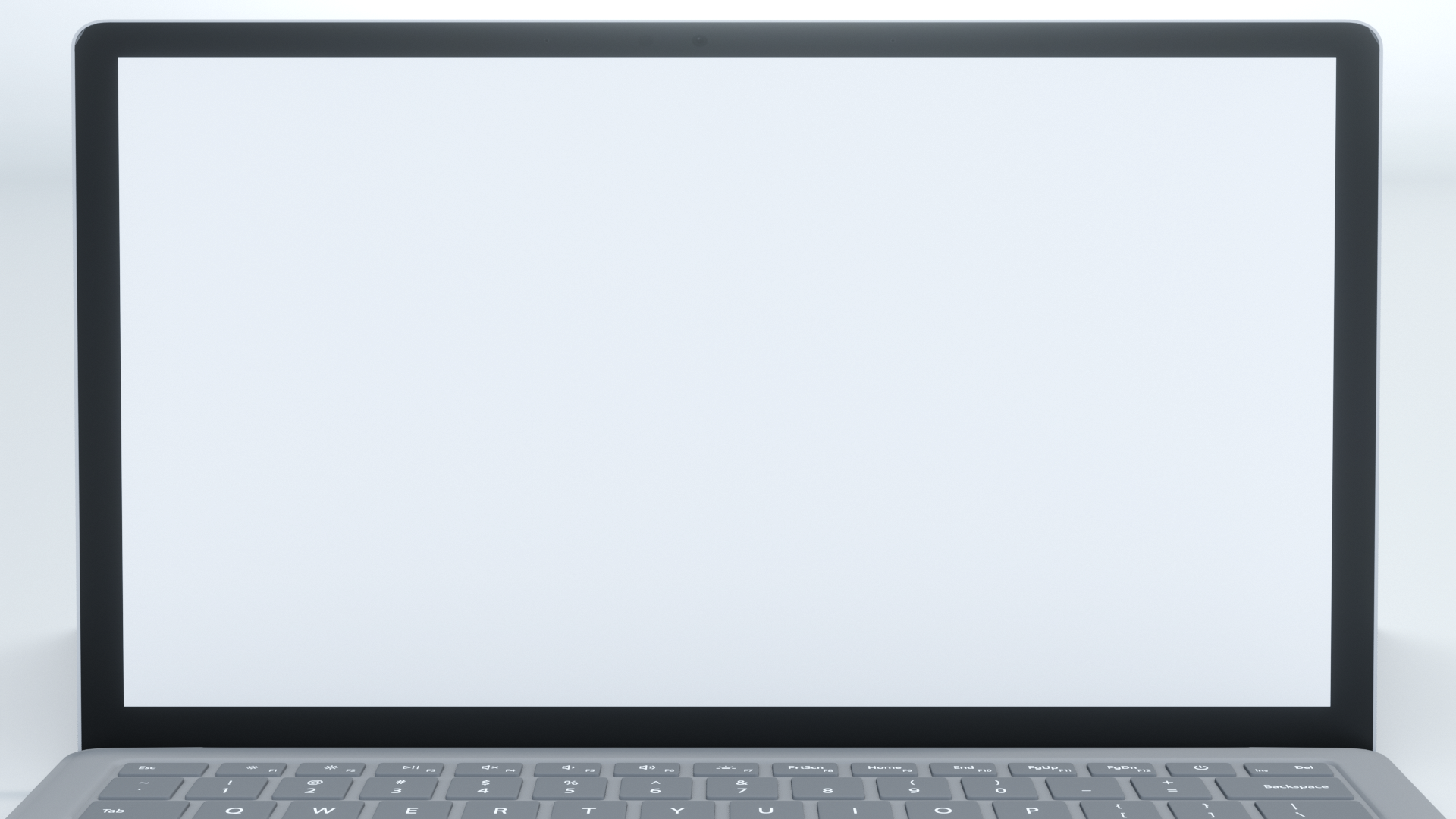 عنوان الدرس :
التاريخ :   /    / 1443هـ
المتغيرات والعبارات الجبرية
الحصة  :     الفصل : 1 /
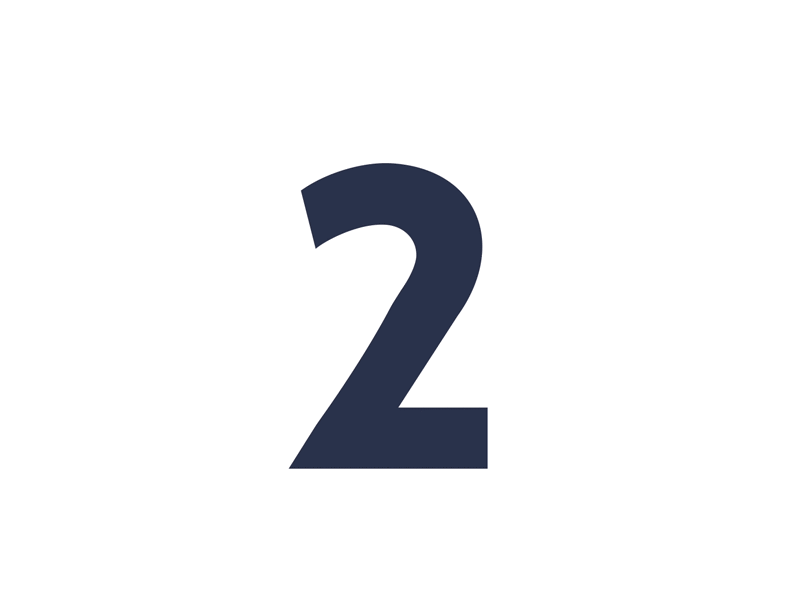 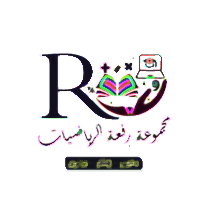 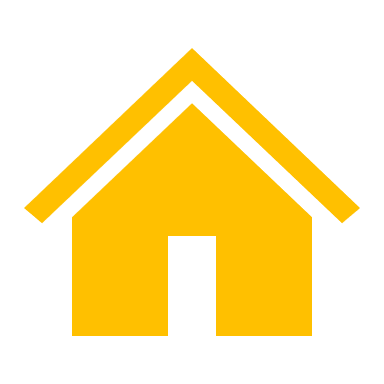 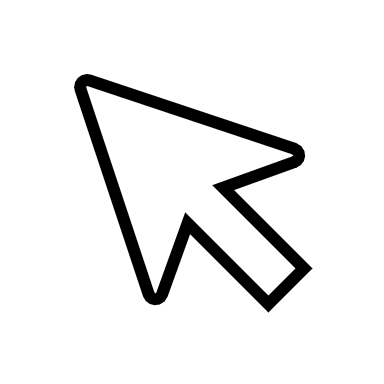 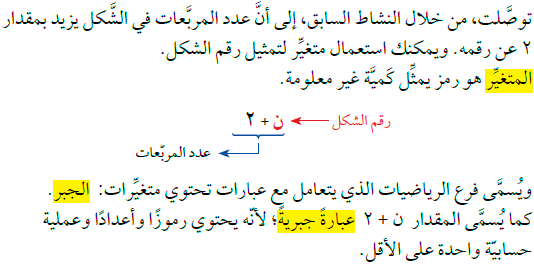 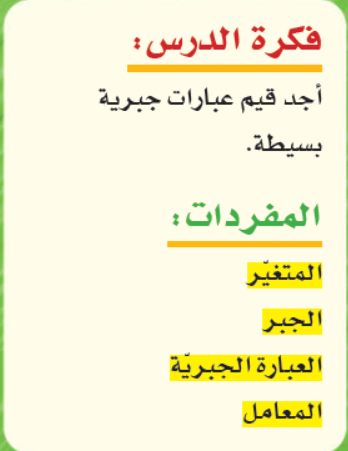 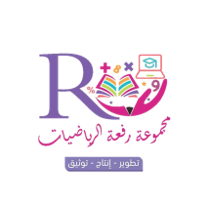 منى الثبيتي
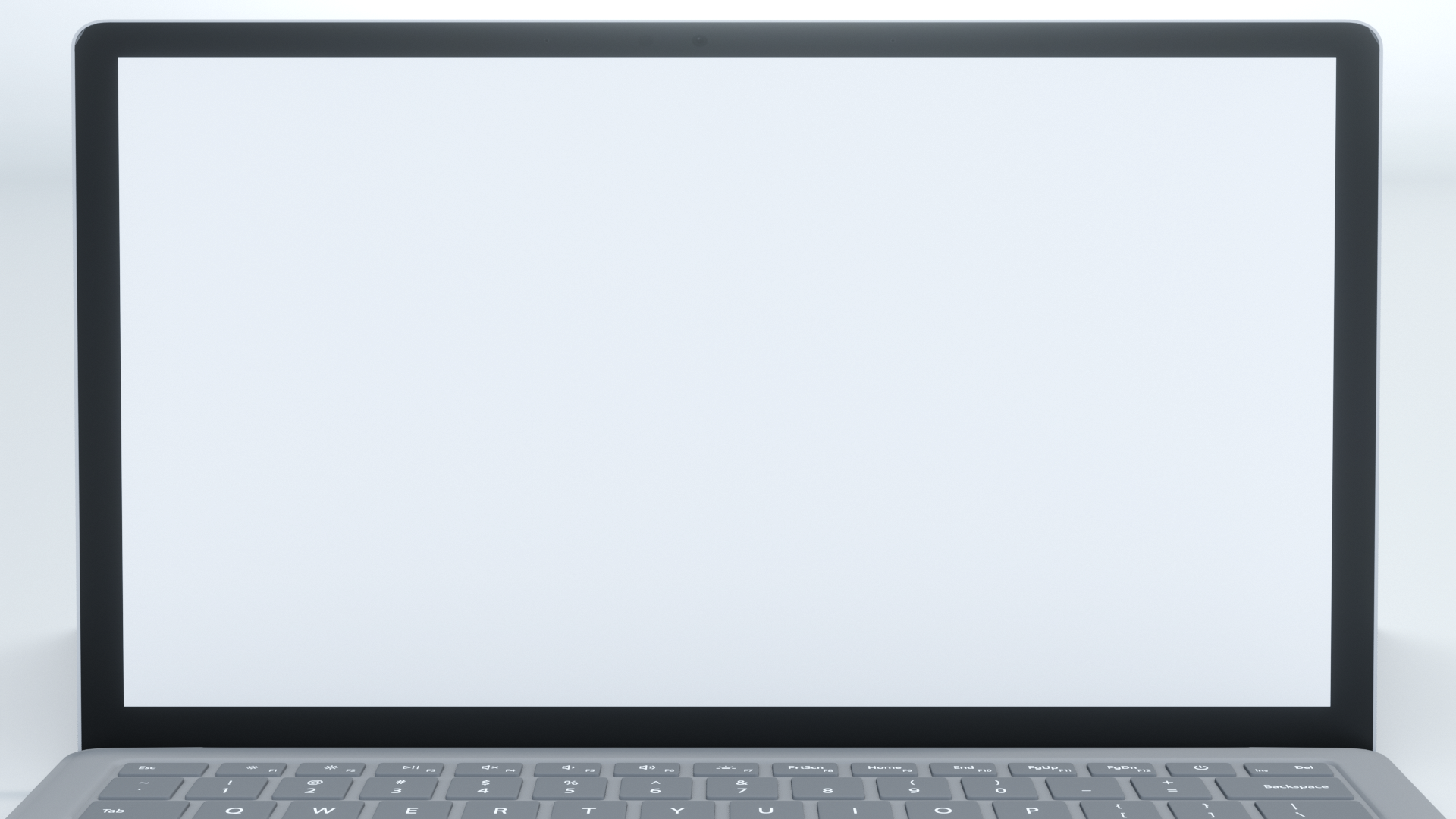 عنوان الدرس :
التاريخ :   /    / 1443هـ
المتغيرات والعبارات الجبرية
الحصة  :     الفصل : 1 /
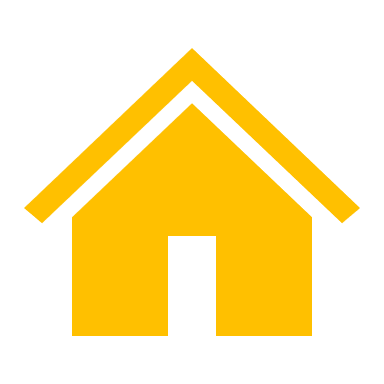 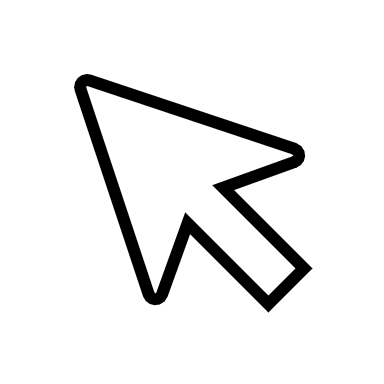 مثال  : ص 27
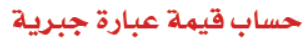 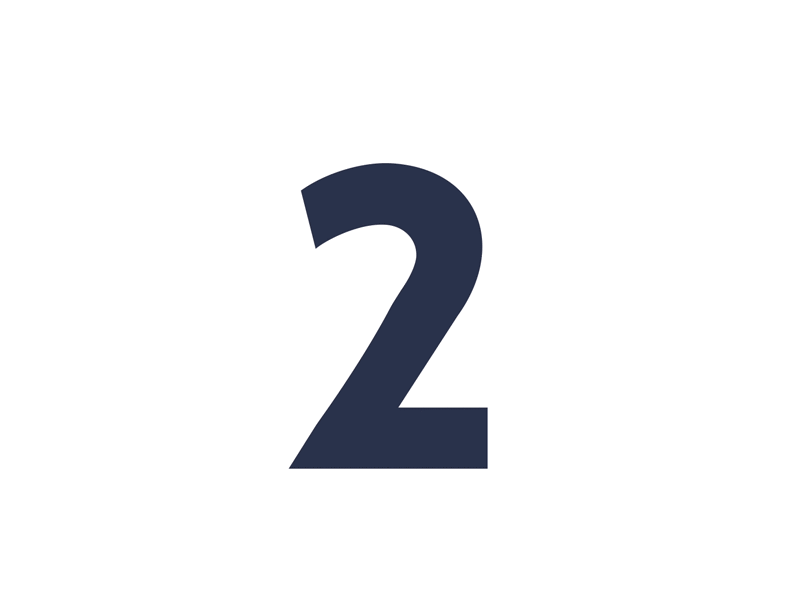 ن + 3 إذا كانت  ن = 4
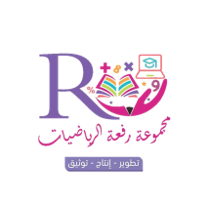 ن
+ 3 =
4
7
منى الثبيتي
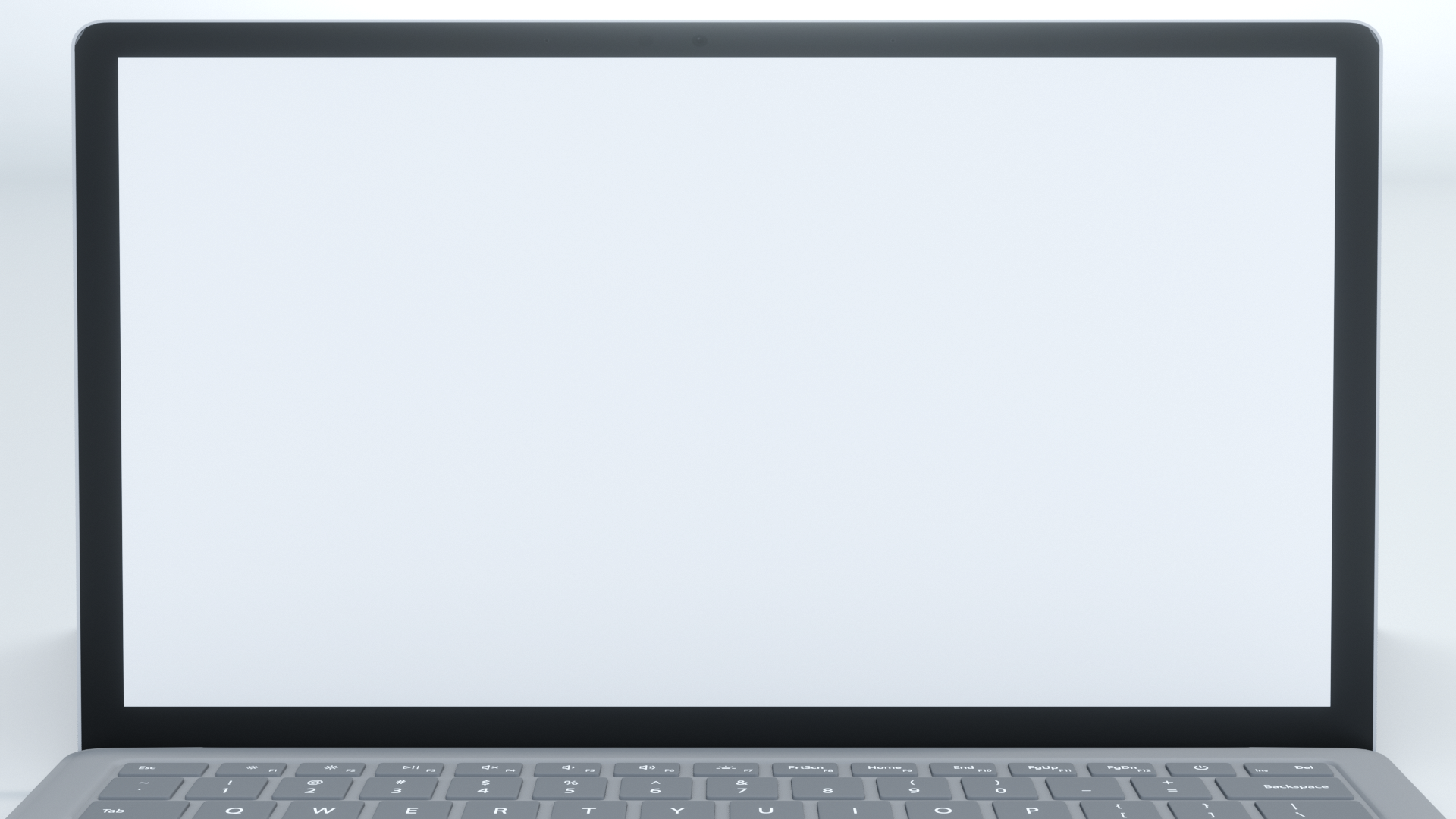 عنوان الدرس :
التاريخ :   /    / 1443هـ
المتغيرات والعبارات الجبرية
الحصة  :     الفصل : 1 /
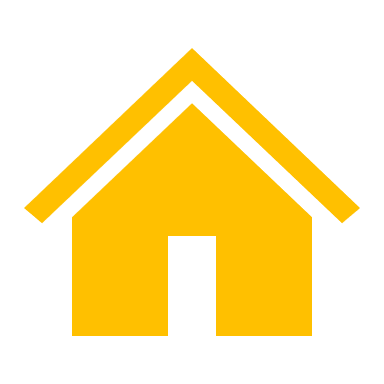 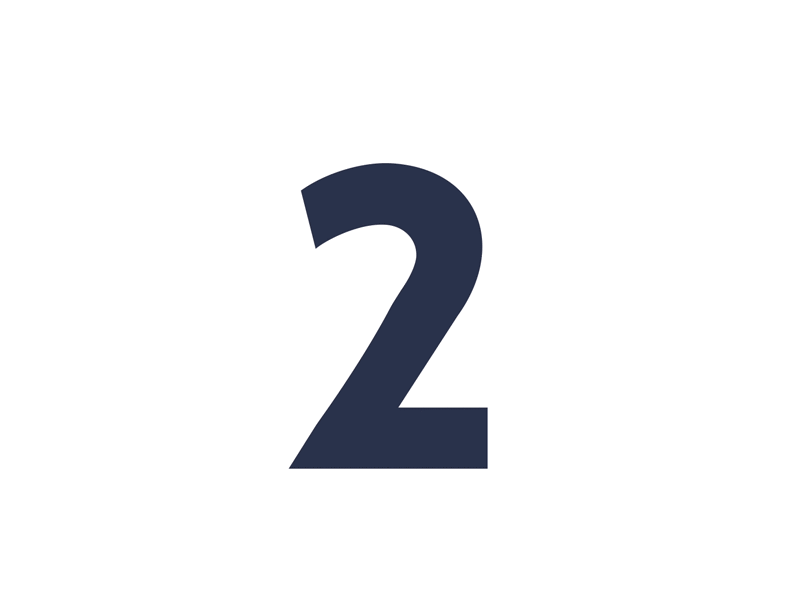 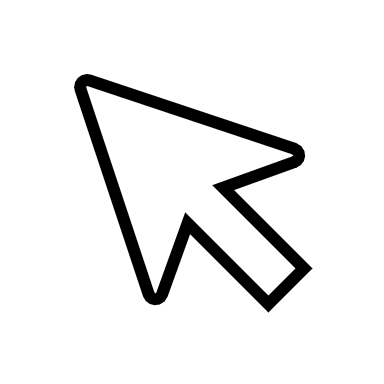 احسب قيمة كل من العبارات التالية
 إذا كانت   هـ = 8    ،    د = 5
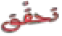 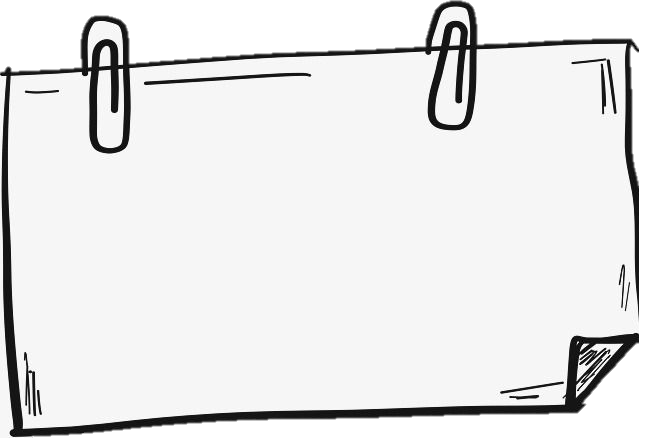 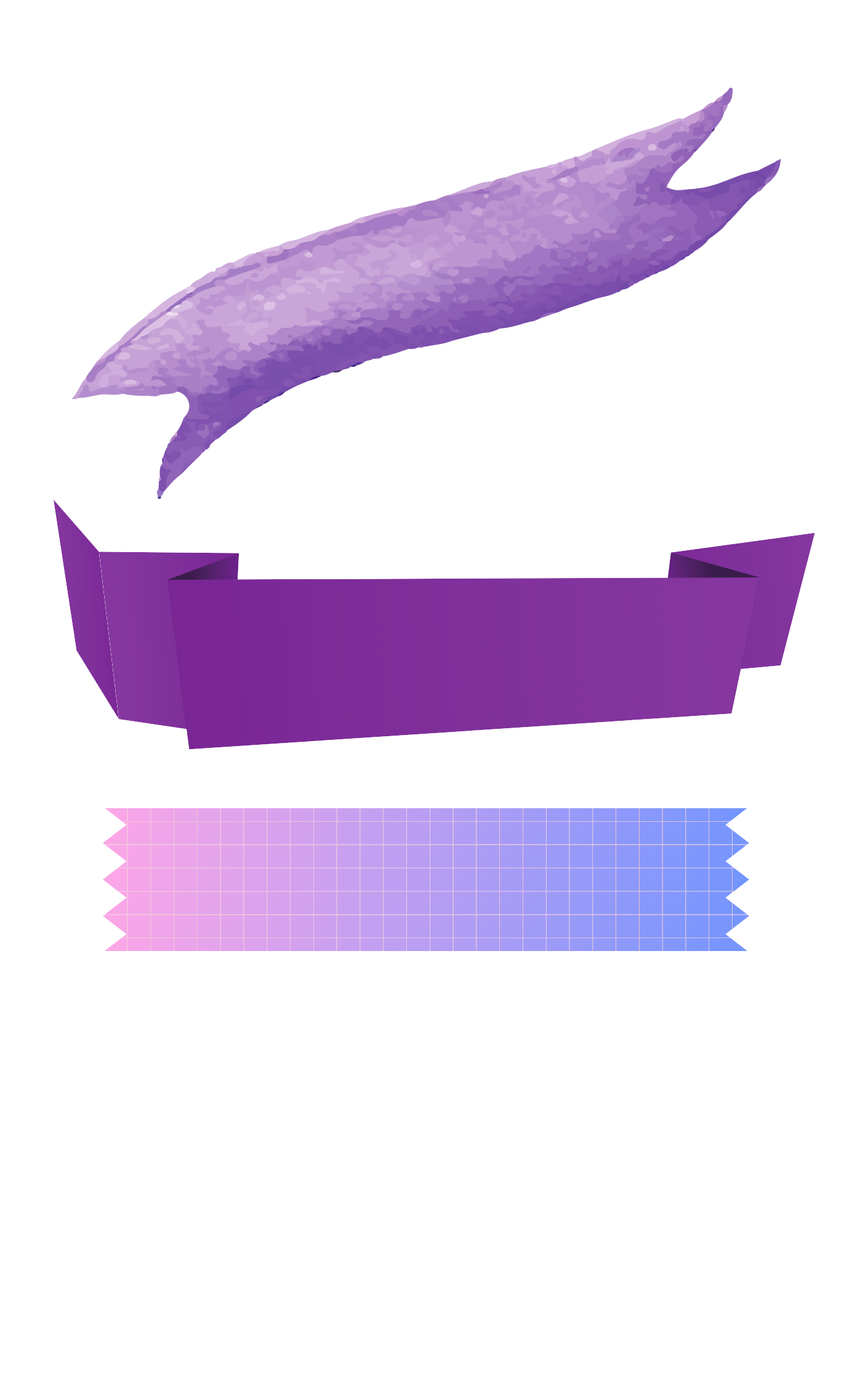 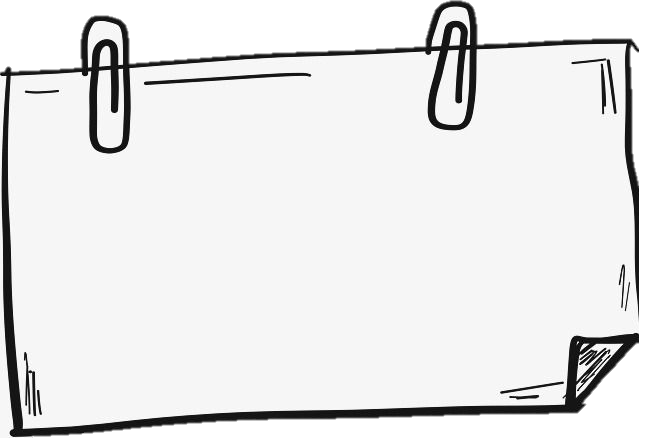 ص 27
هـ - 3
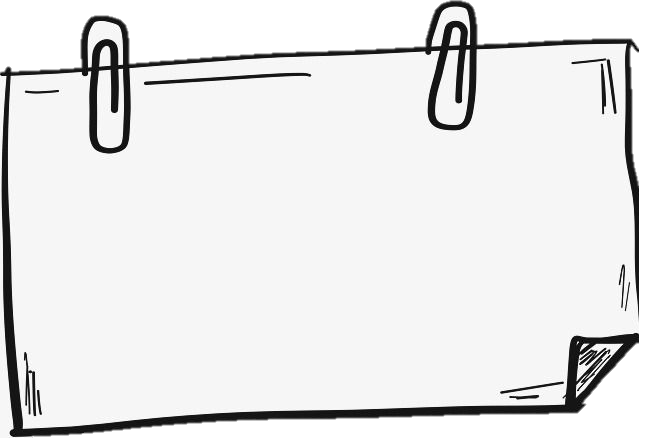 هـ + د
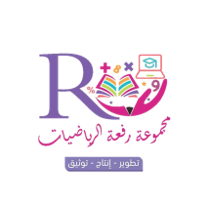 15 – هـ
منى الثبيتي
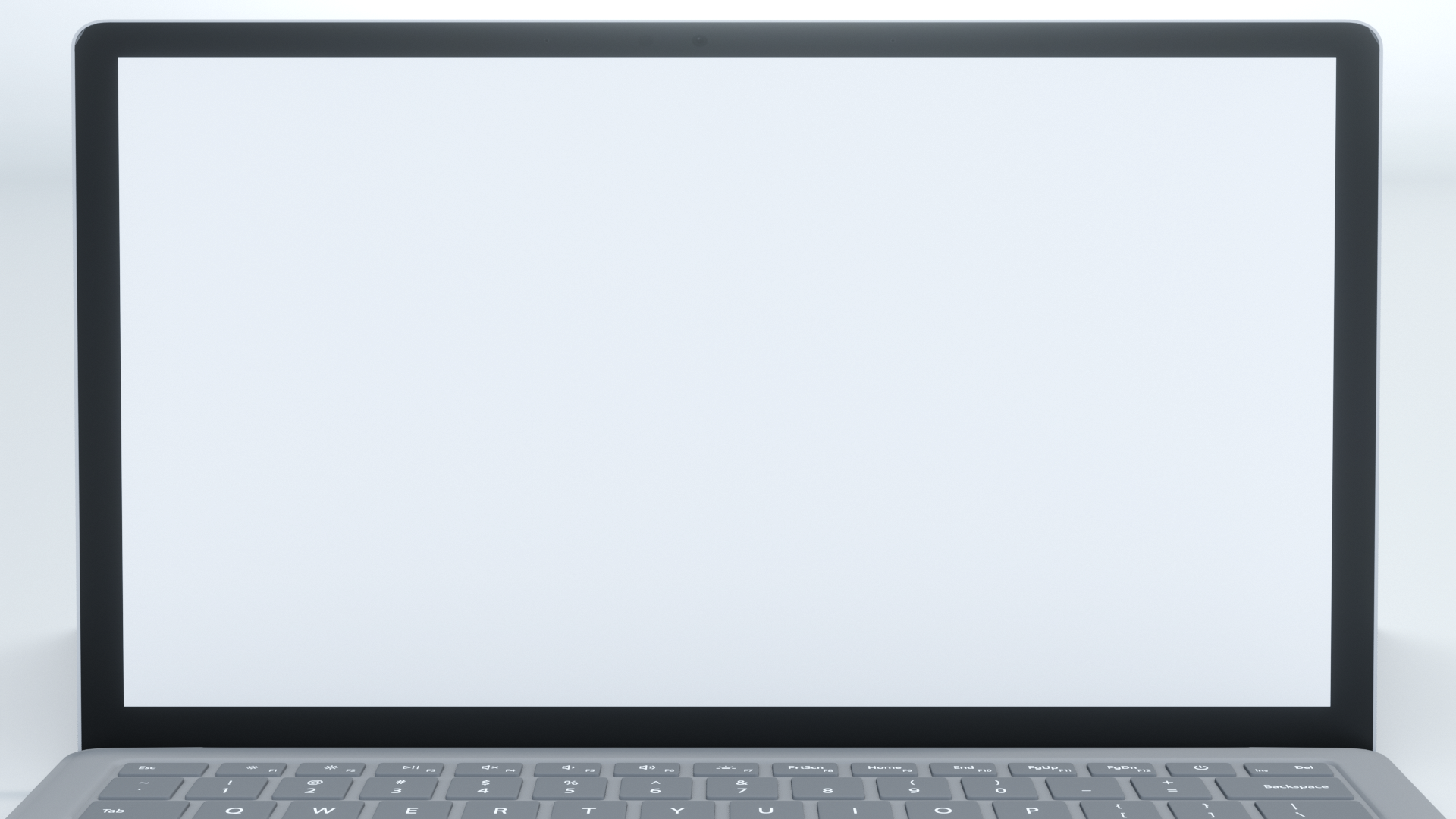 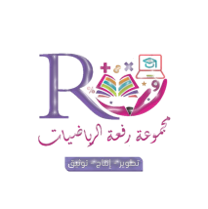 عنوان الدرس :
التاريخ :   /    / 1443هـ
المتغيرات والعبارات الجبرية
الحصة  :     الفصل : 1 /
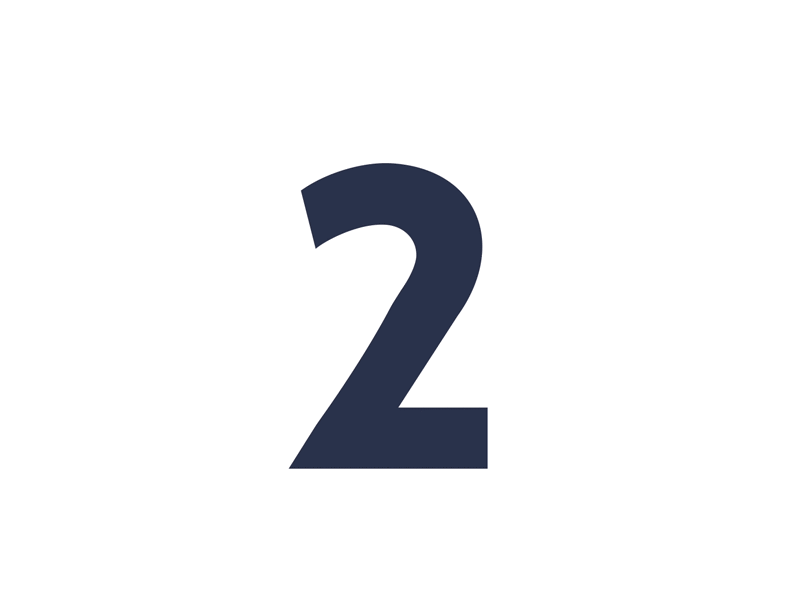 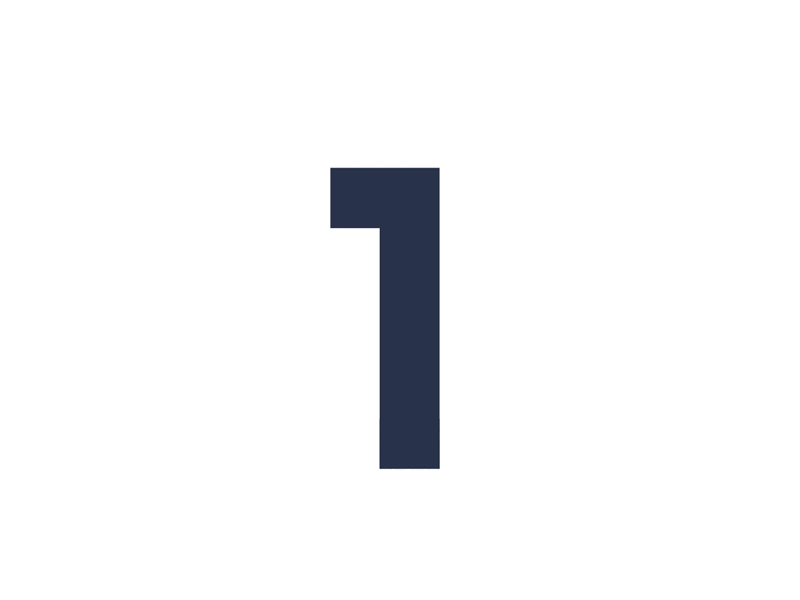 التدريس
التركيز
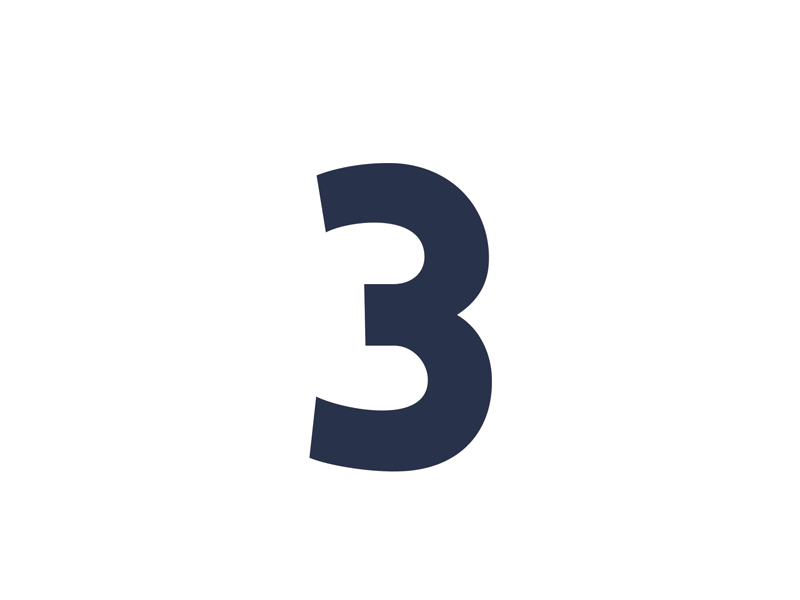 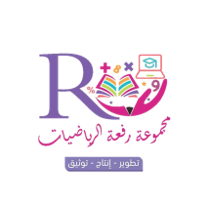 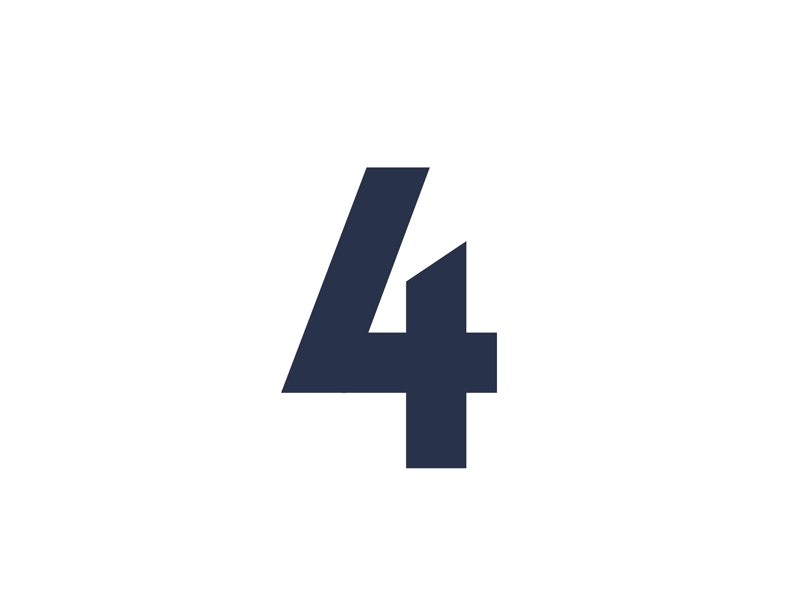 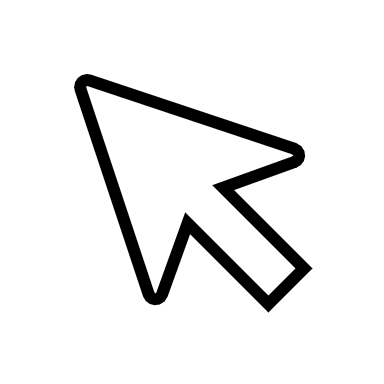 التدريب
التقويم
منى الثبيتي
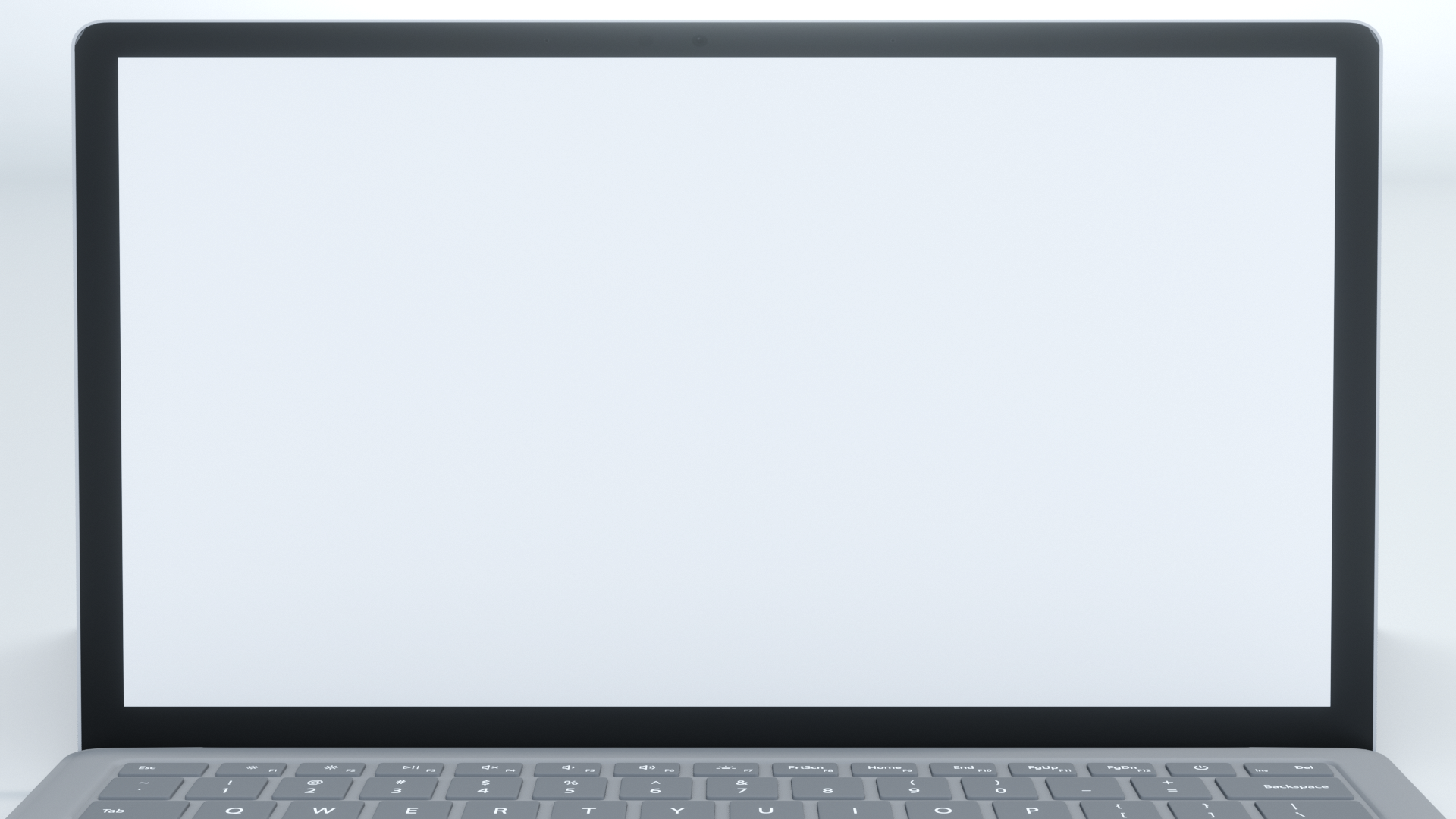 عنوان الدرس :
المتغيرات والعبارات الجبرية
التاريخ :   /    / 1443هـ
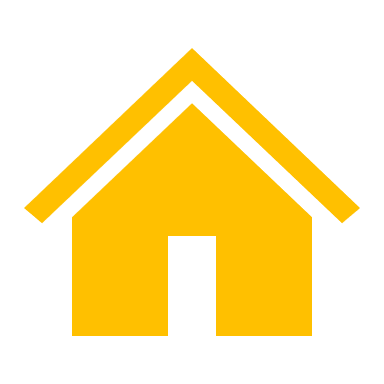 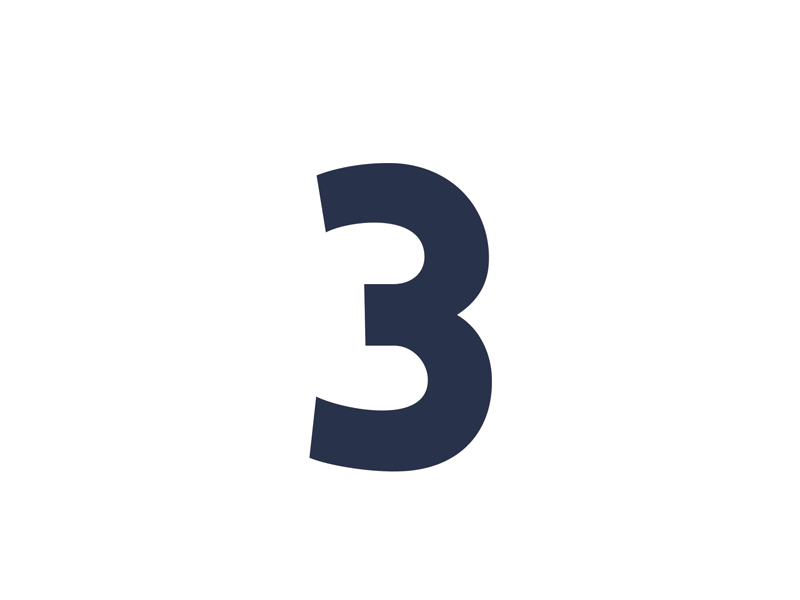 الحصة  :     الفصل : 1 /
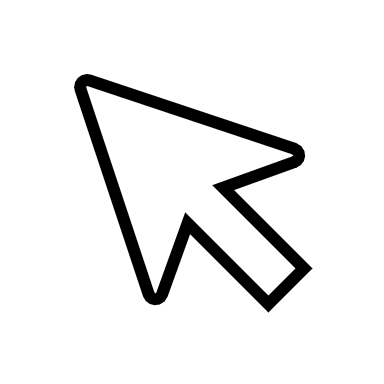 احسب قيمة كل عبارة مما يأتي ، إذا كانت  أ = 3   ،   ب = 5
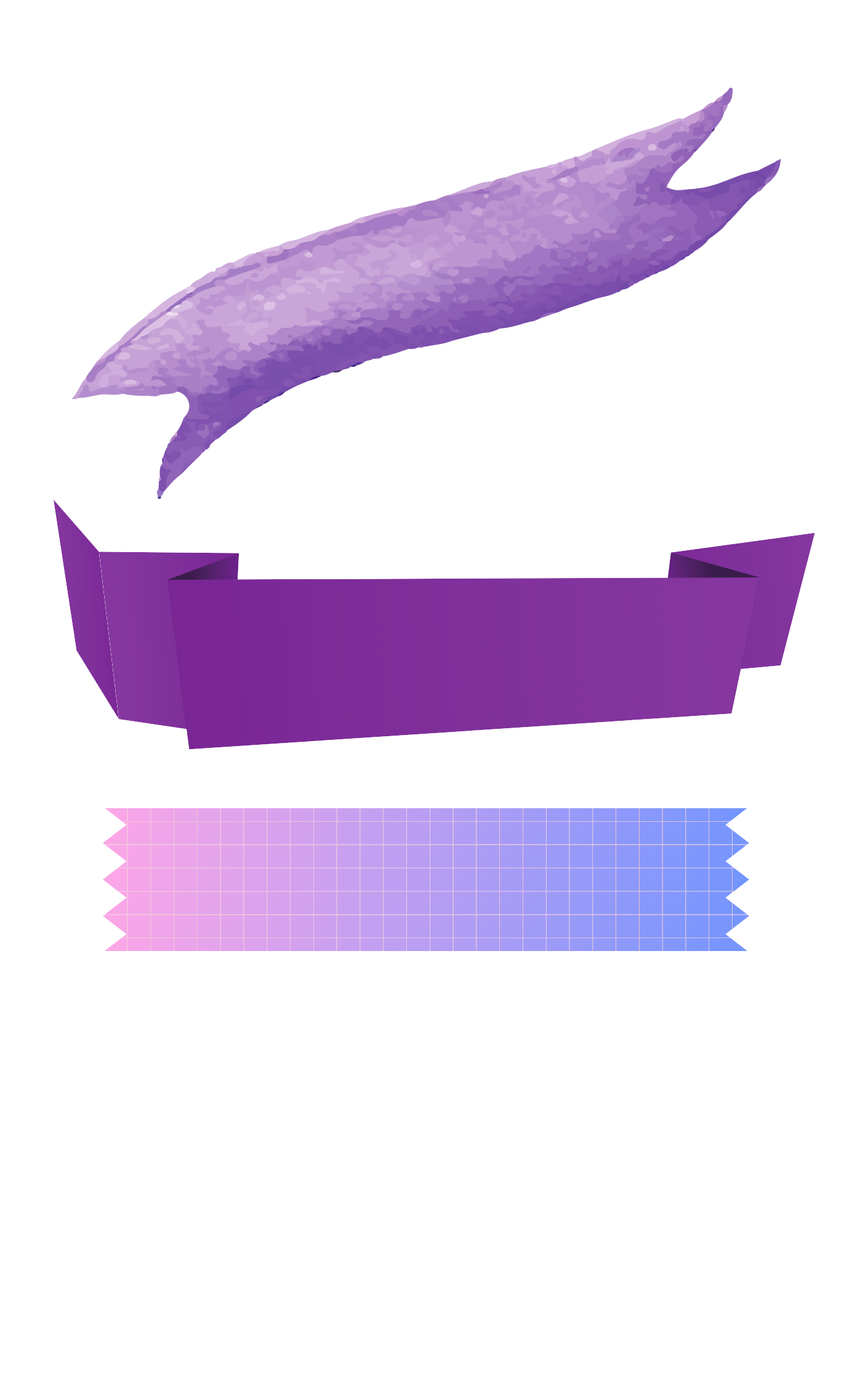 أ + 7
ب – أ
8 – ب
ص 29
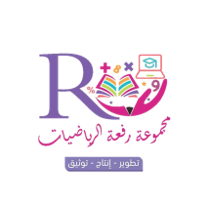 تـــــــــــأكد
تــــــــــأكد
تــــــــــــأكد
منى الثبيتي
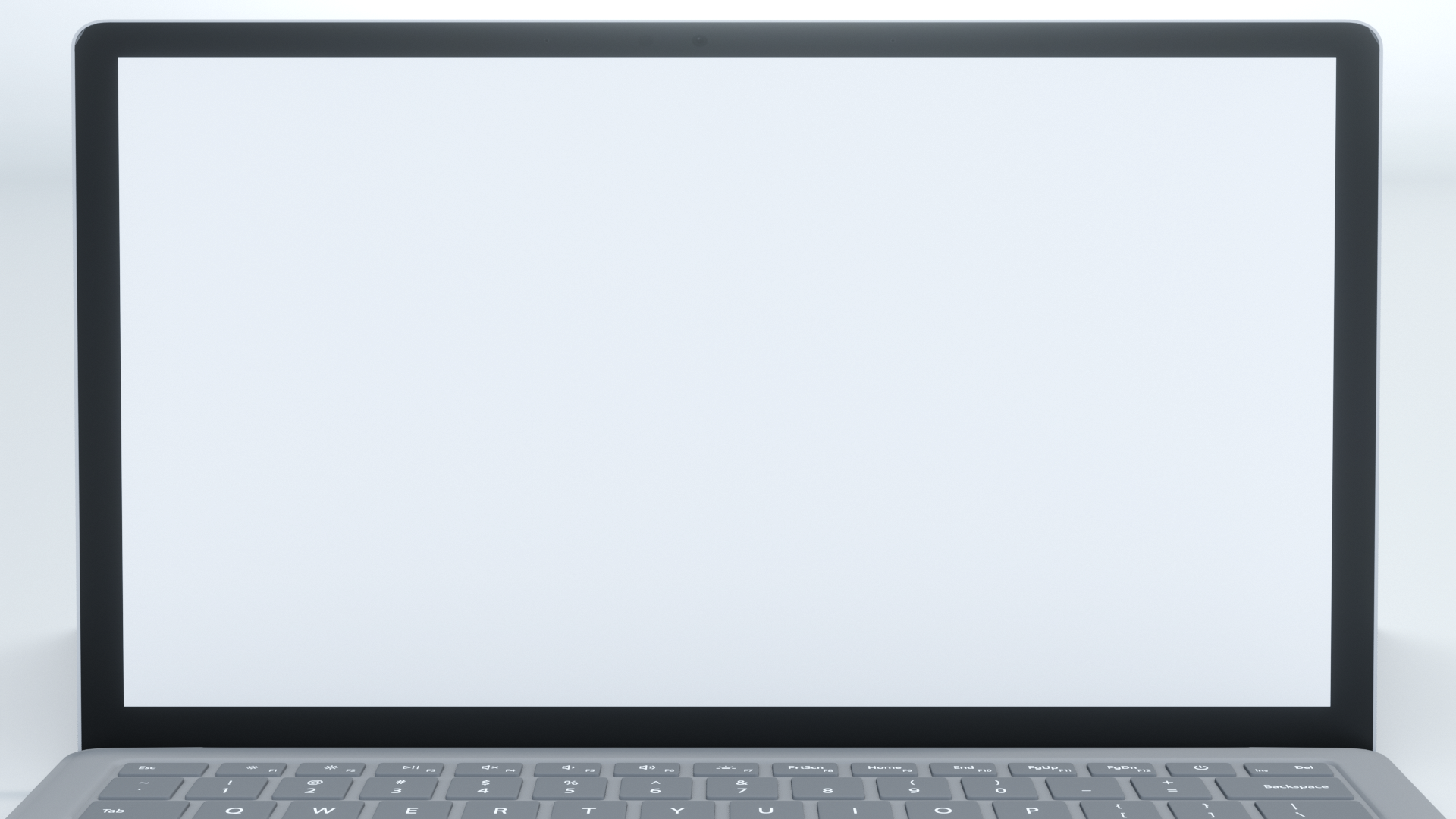 عنوان الدرس :
التاريخ :   /    / 1443هـ
الحصة  :     الفصل : 1 /
المتغيرات والعبارات الجبرية
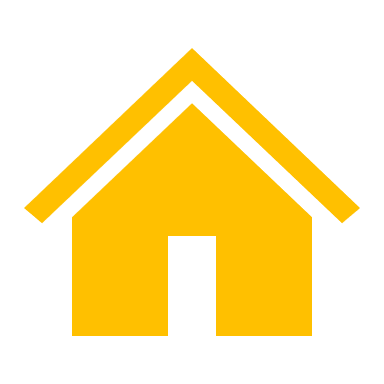 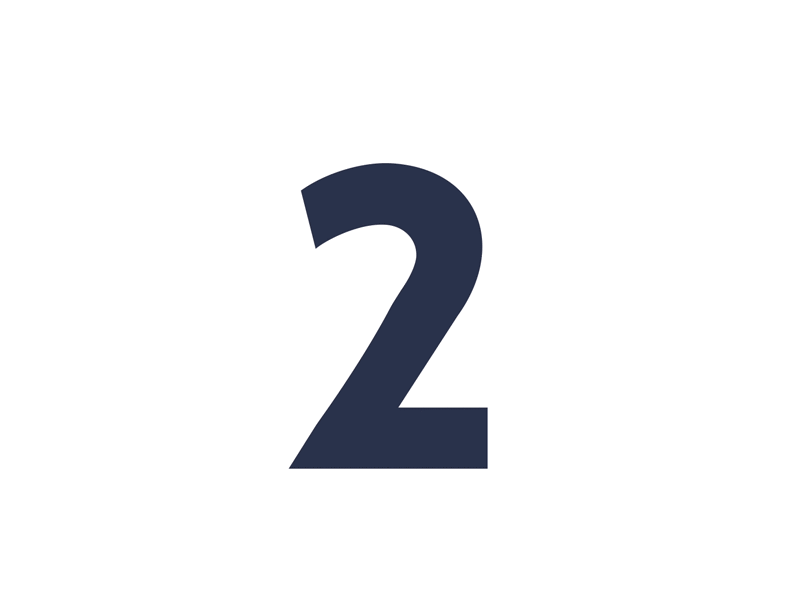 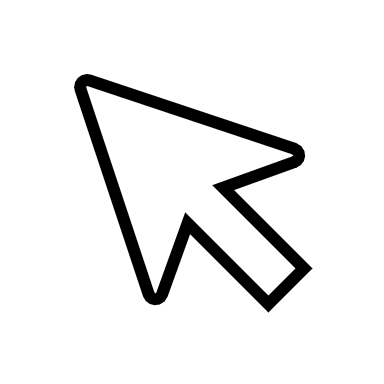 صفحة 28
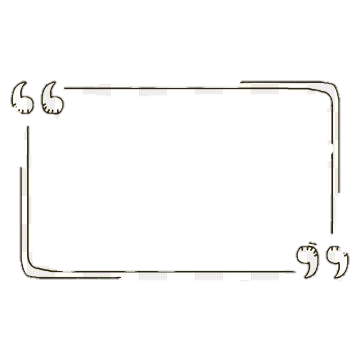 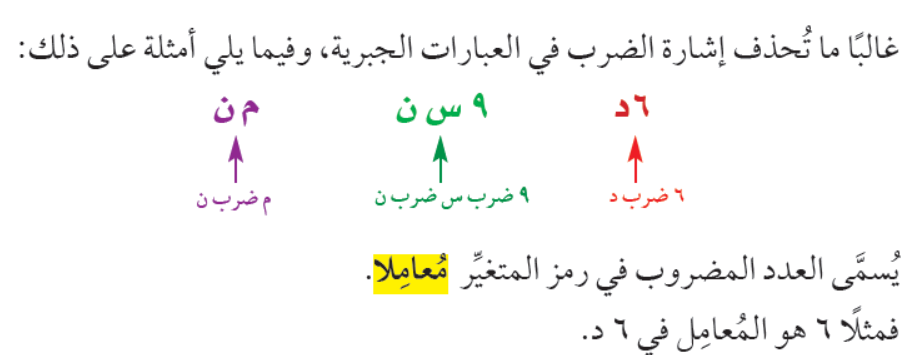 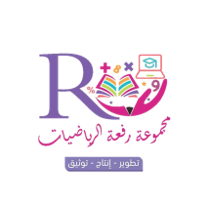 منى الثبيتي
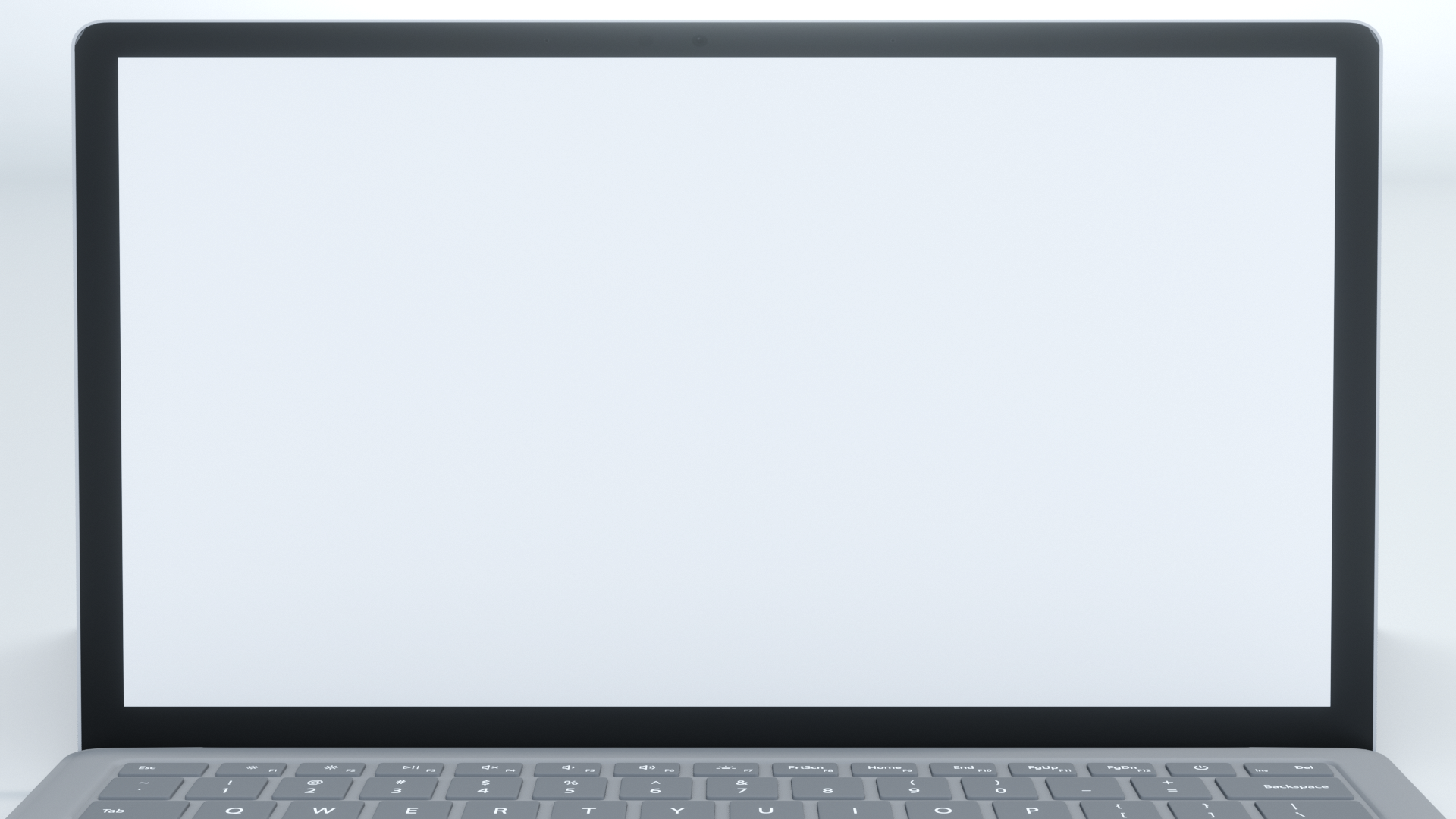 عنوان الدرس :
التاريخ :   /    / 1443هـ
المتغيرات والعبارات الجبرية
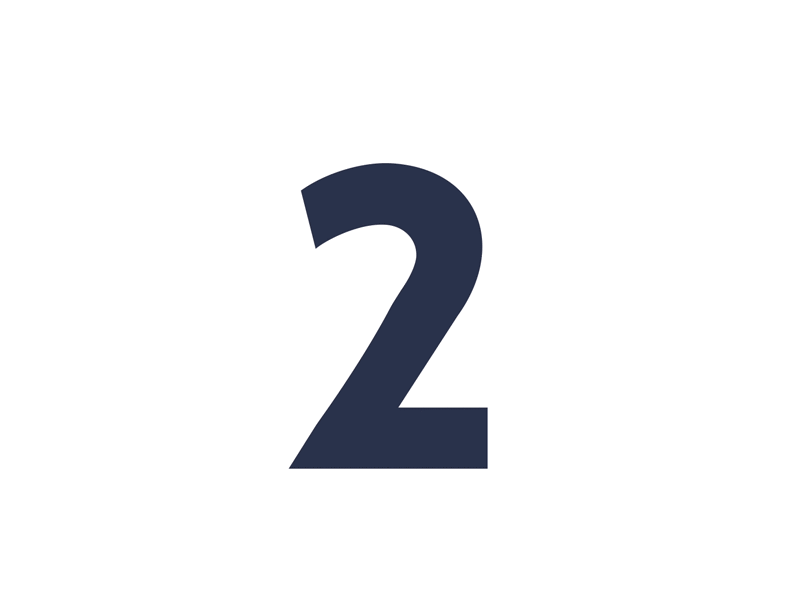 الحصة  :     الفصل : 1 /
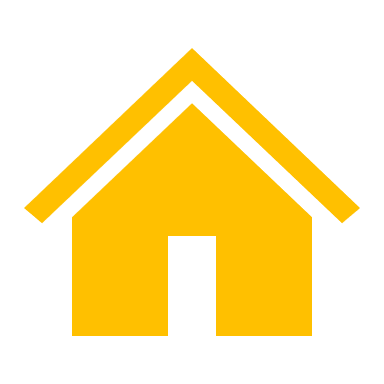 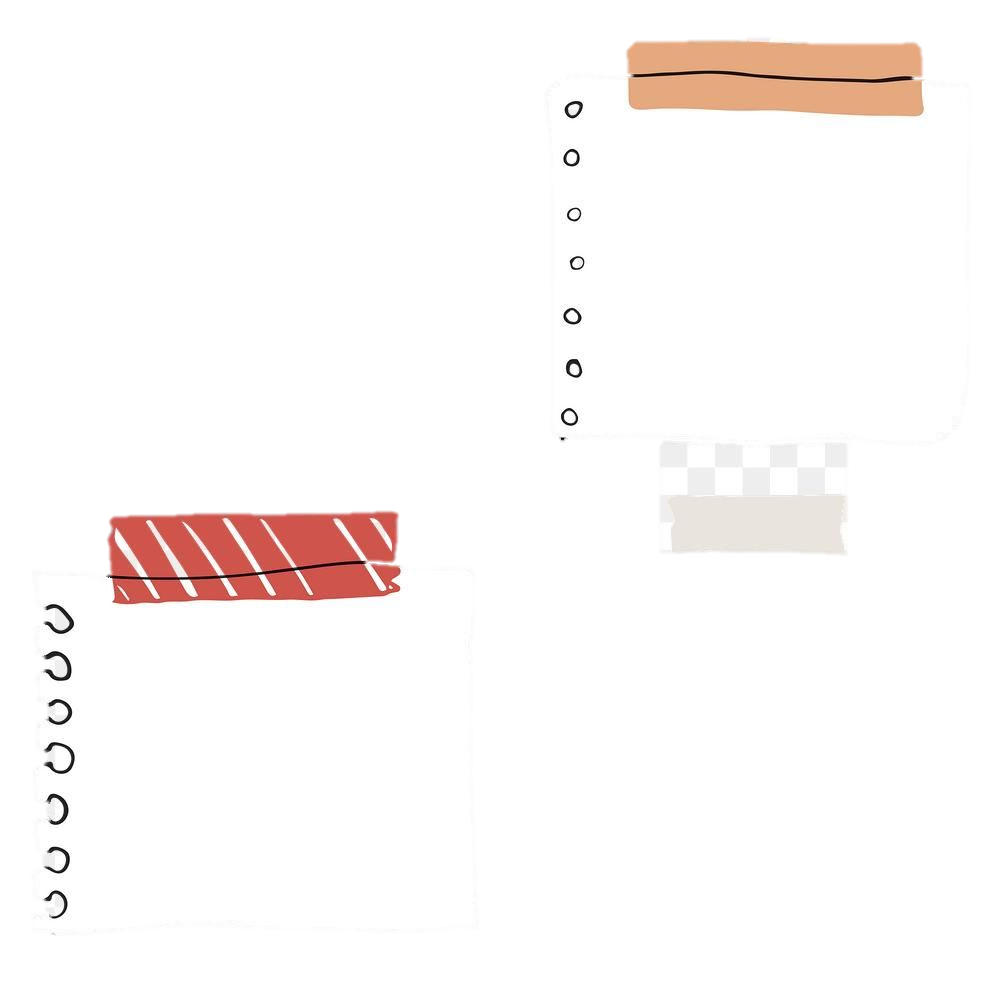 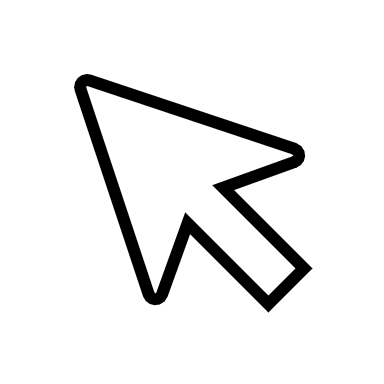 مثال : حساب قيمة عبارة جبرية
صفحة 28
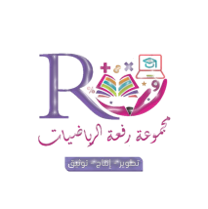 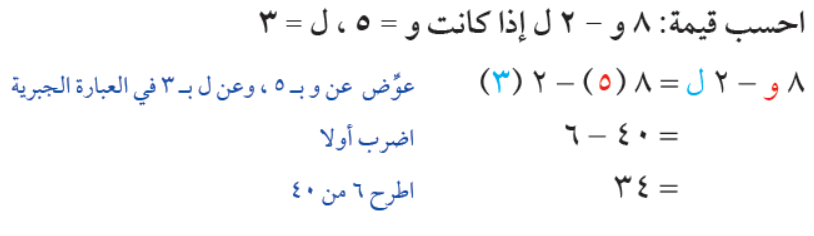 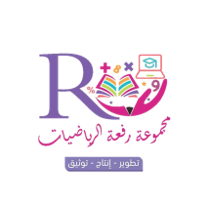 منى الثبيتي
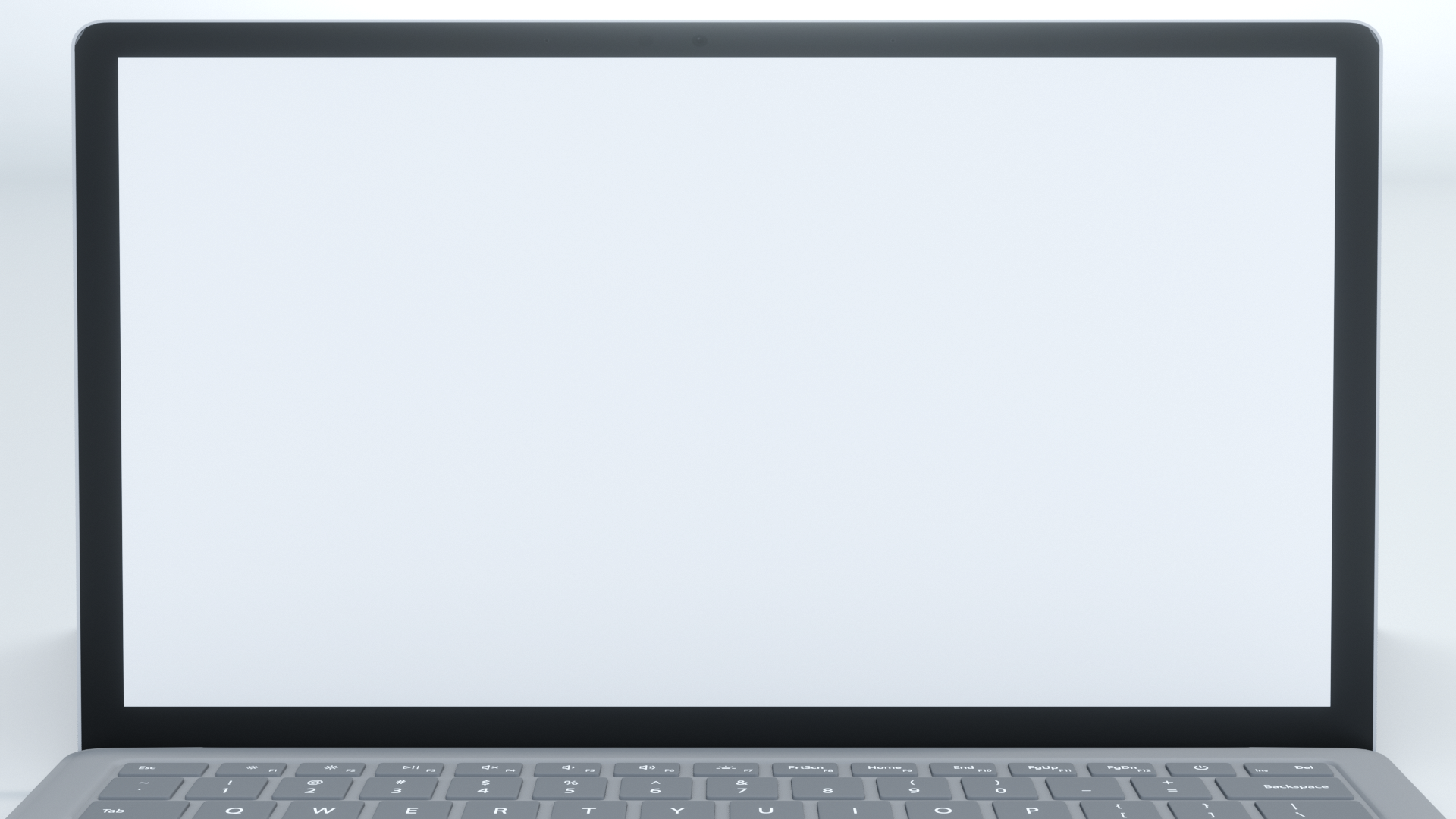 عنوان الدرس :
التاريخ :   /    / 1443هـ
المتغيرات والعبارات الجبرية
الحصة  :     الفصل : 1 /
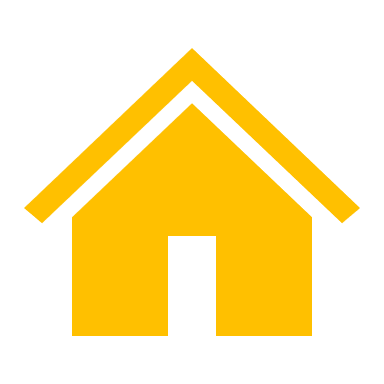 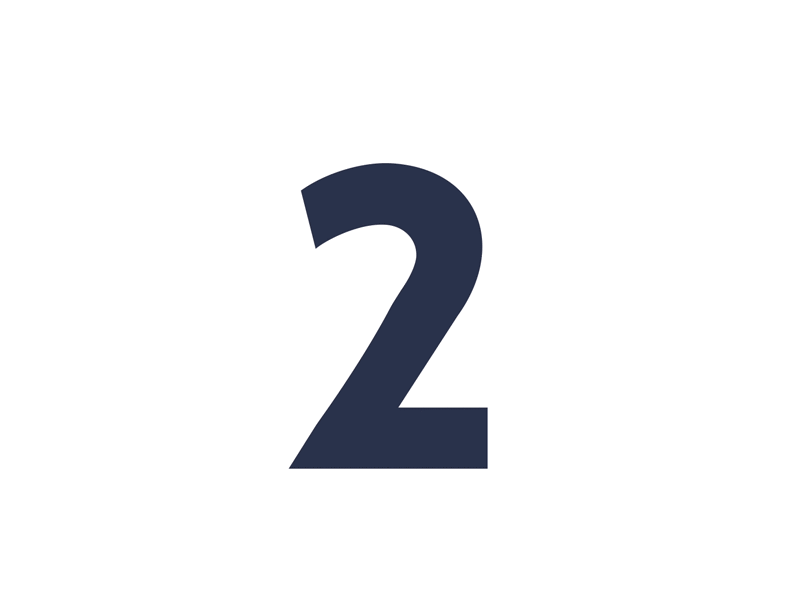 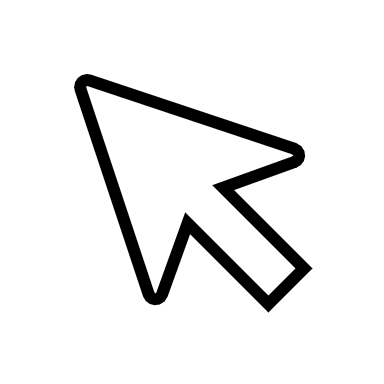 احسب قيمة كل من العبارات التالية
 إذا كانت   هـ = 6    ،    ب = 4
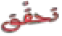 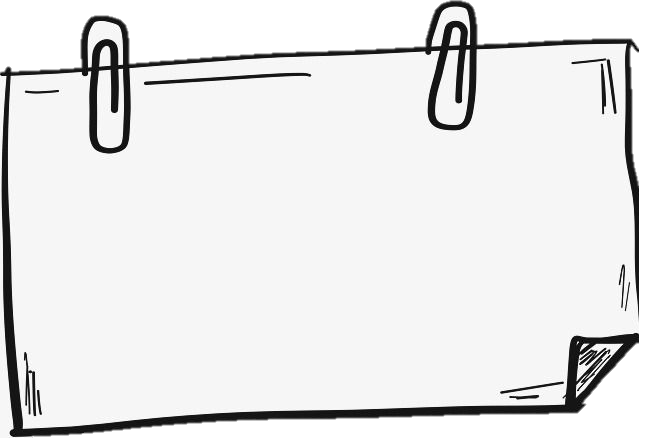 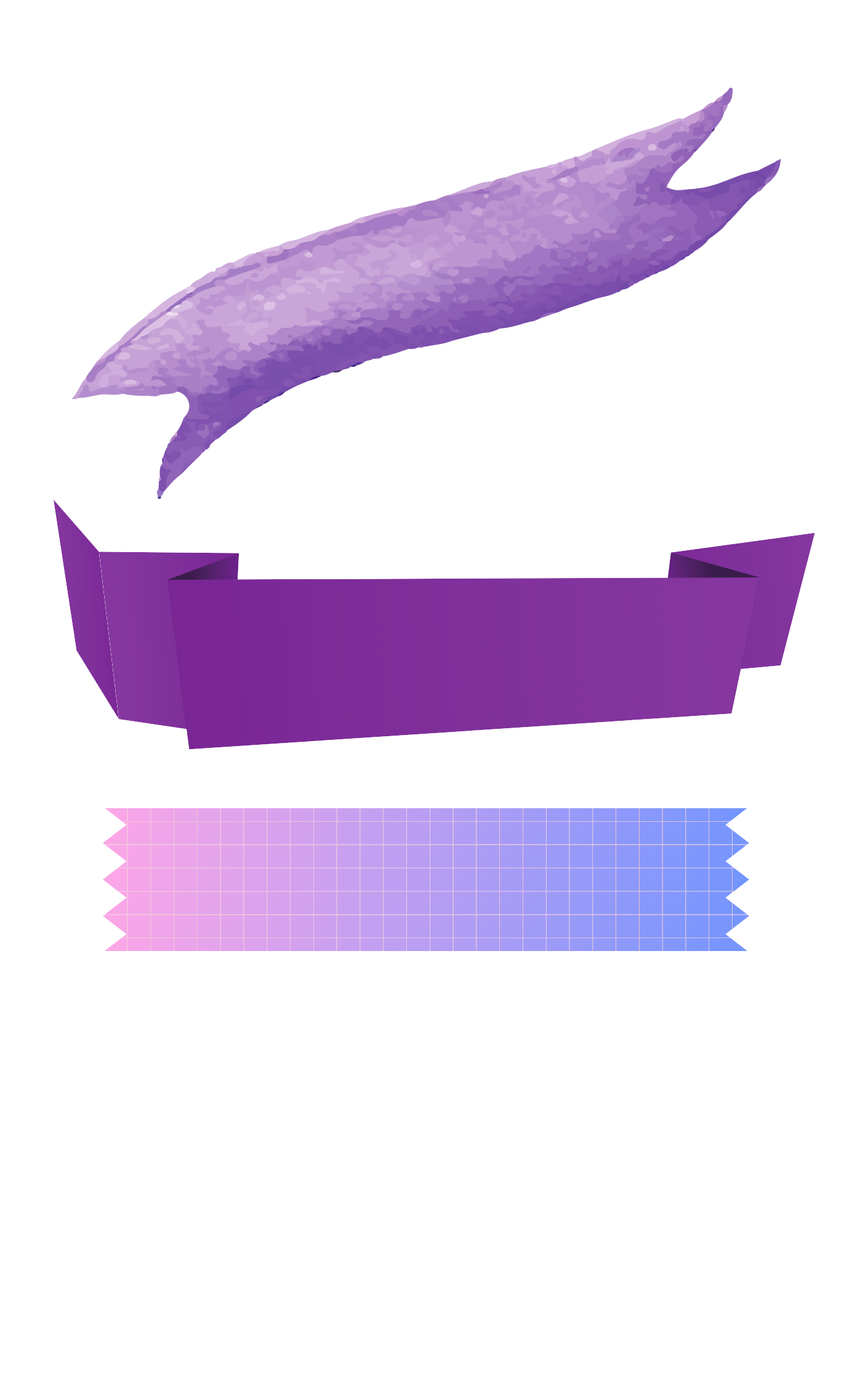 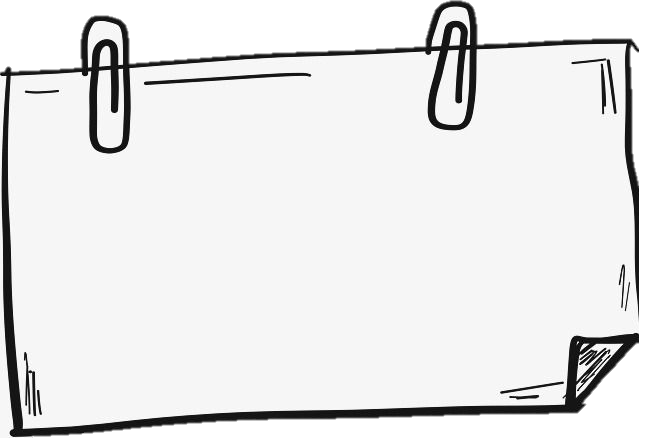 ص 28
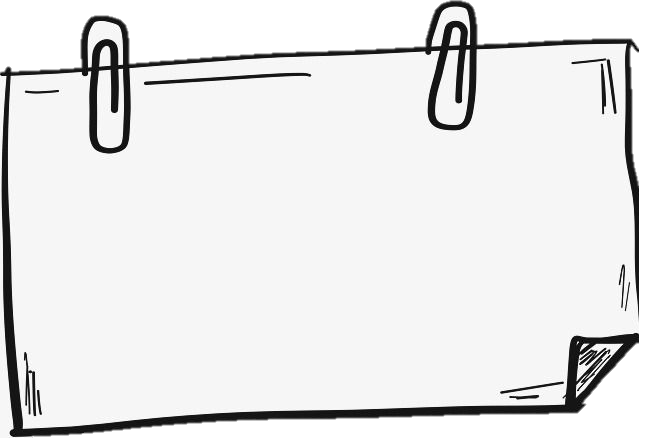 9هـ - 6ب
2هـ 2+ 5
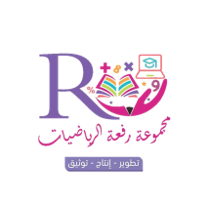 هـ ب
2
منى الثبيتي
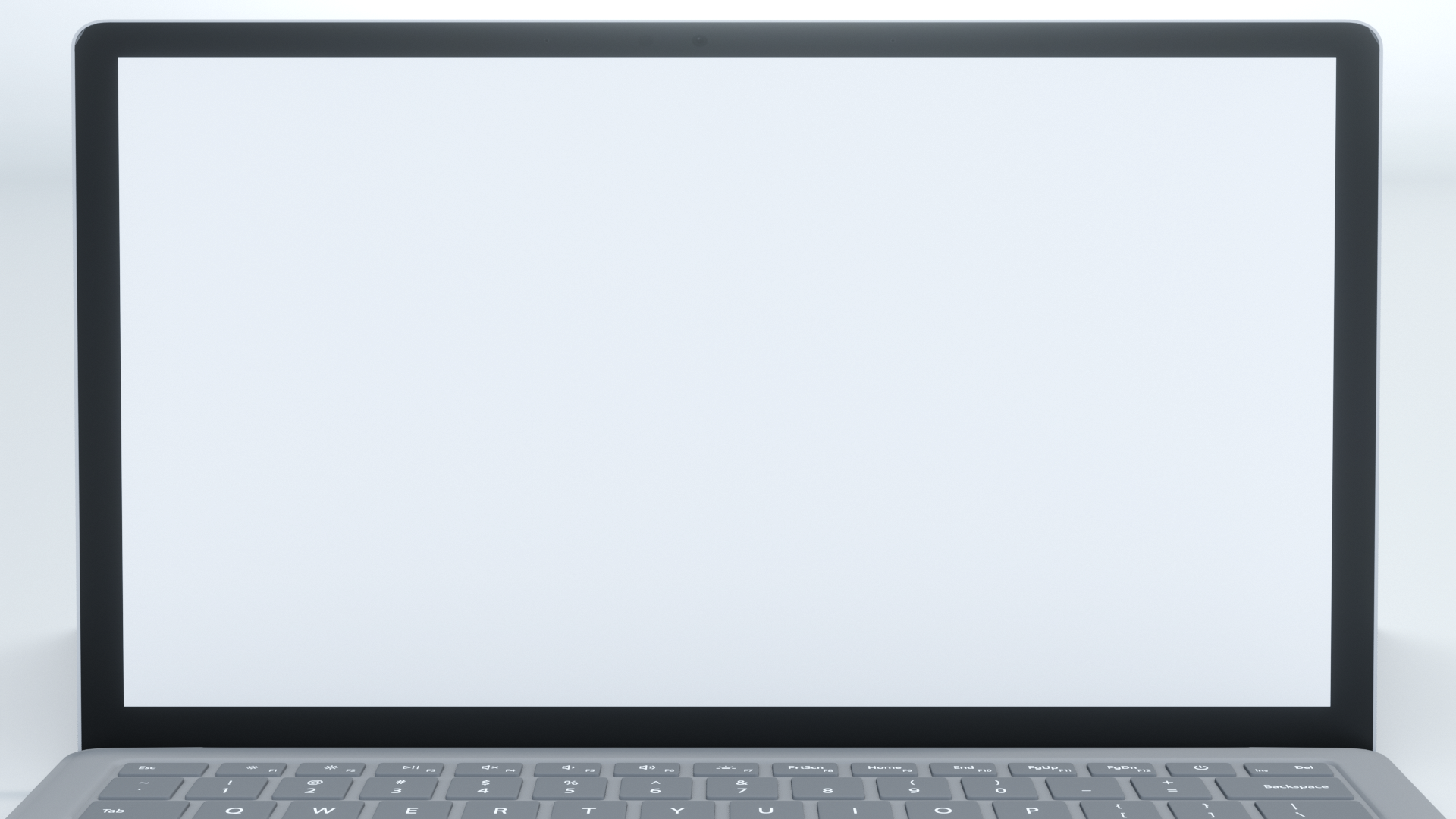 عنوان الدرس :
المتغيرات والعبارات الجبرية
التاريخ :   /    / 1443هـ
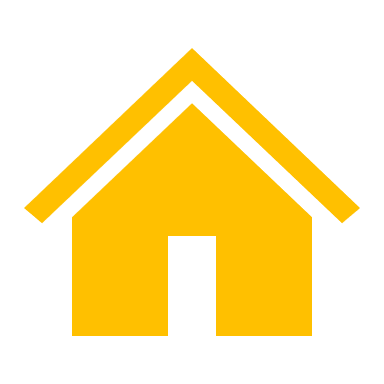 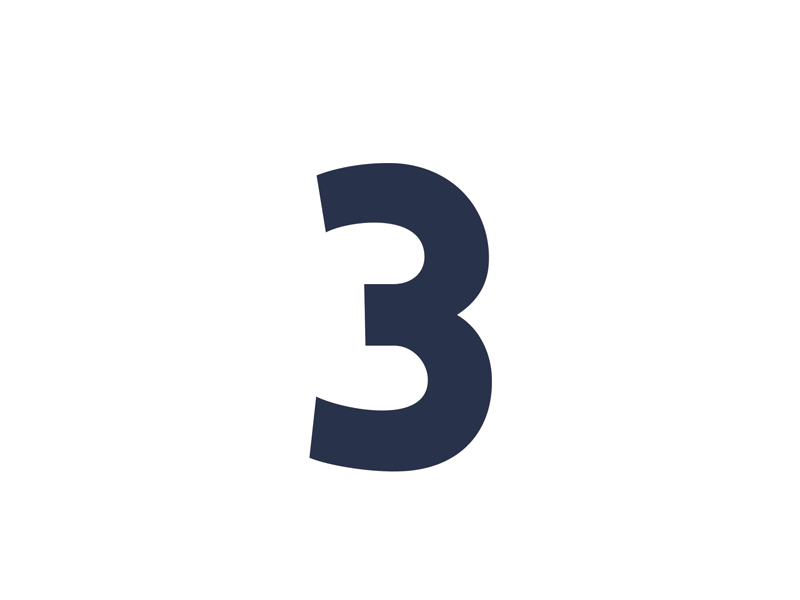 الحصة  :     الفصل : 1 /
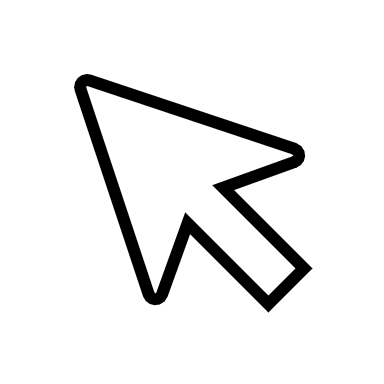 احسب قيمة كل عبارة مما يأتي ، إذا كانت م = 2 ، ن = 6  ،   ب = 5
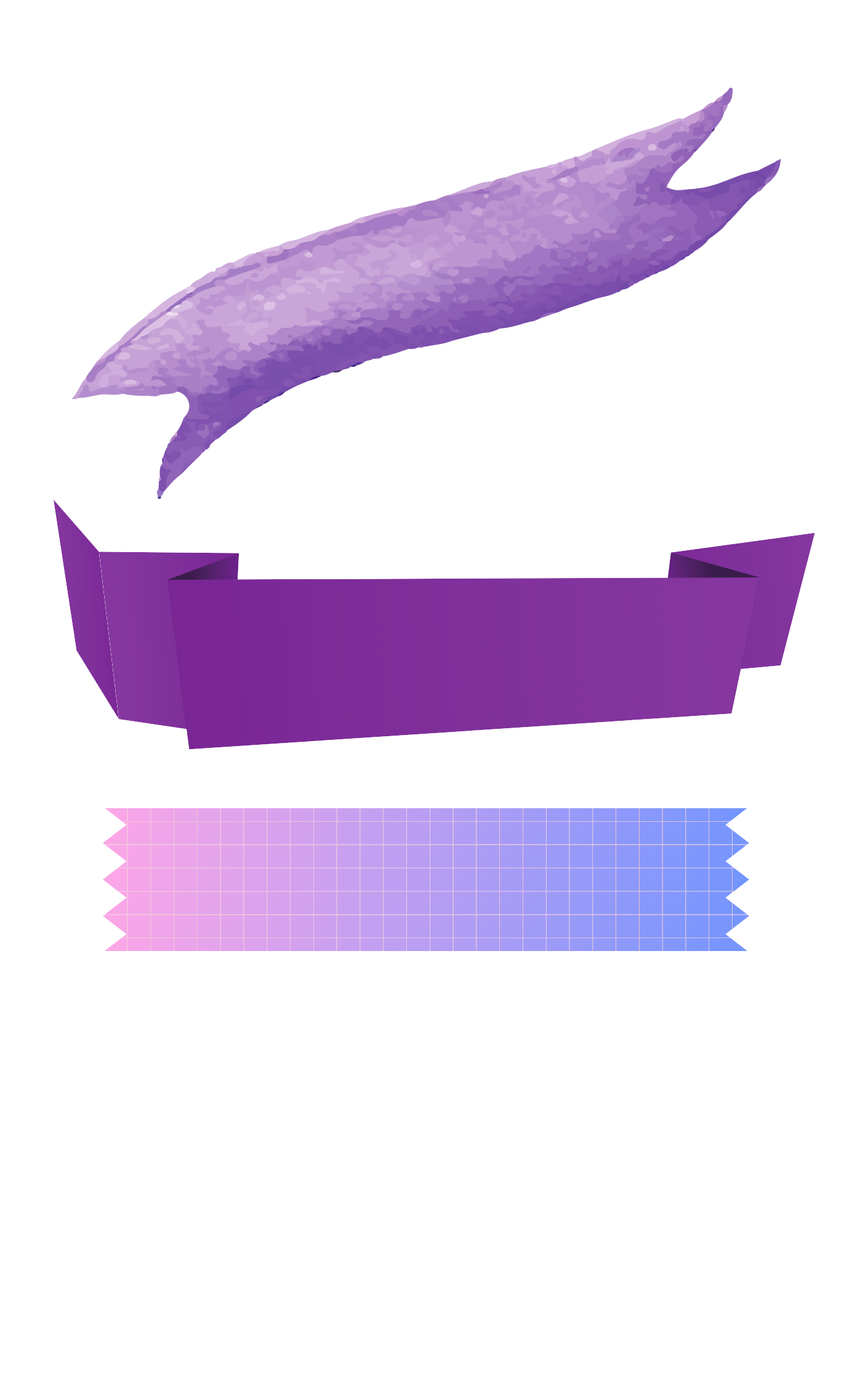 7 م – 2 ن
3 م + 4 ب
11
15 –  م 2
ص 29
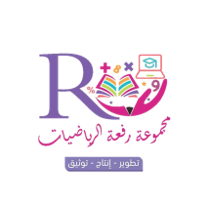 تـــــــــــأكد
تــــــــــأكد
تــــــــــــأكد
منى الثبيتي
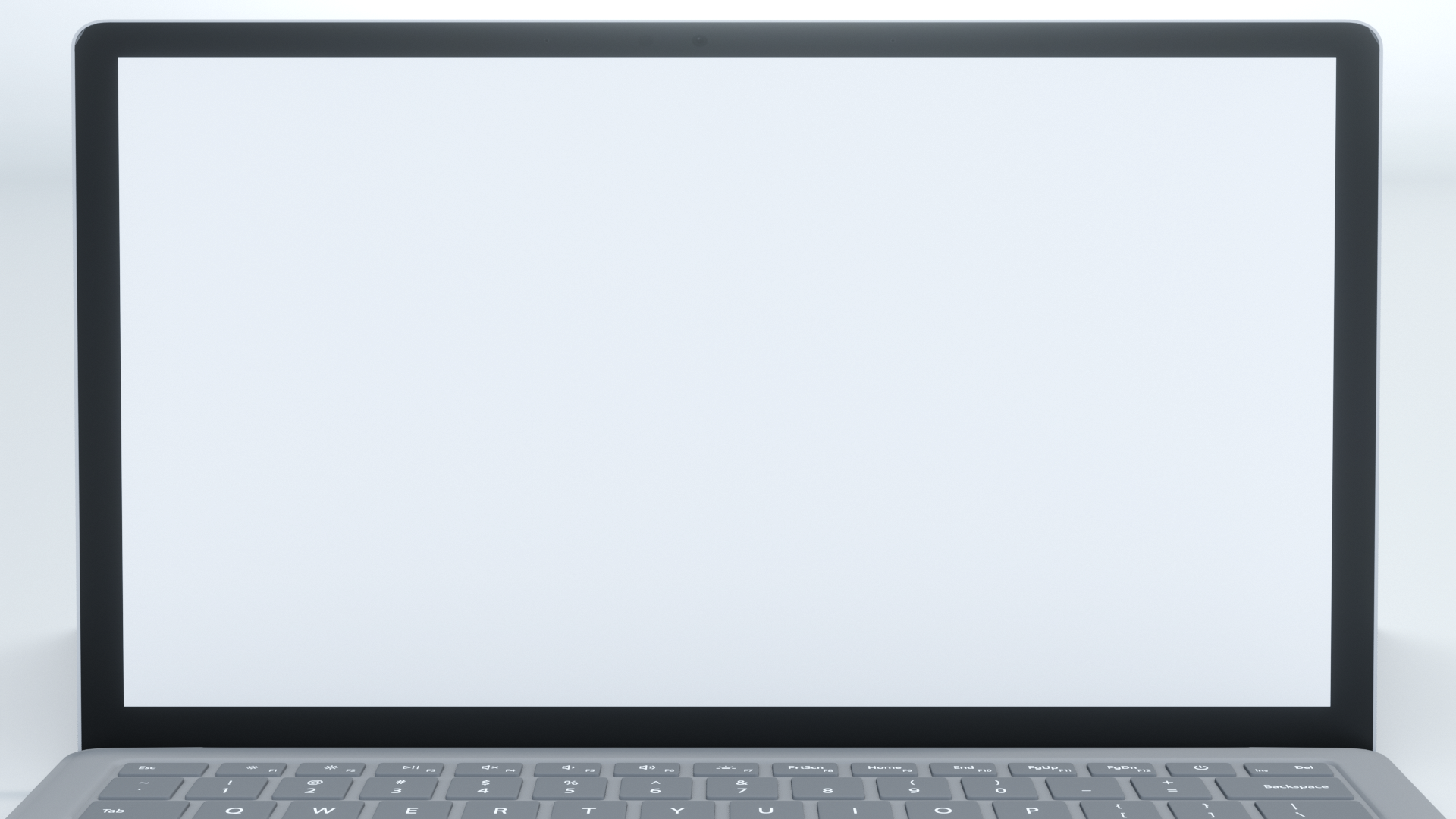 عنوان الدرس :
التاريخ :   /    / 1443هـ
المتغيرات والعبارات الجبرية
الحصة  :     الفصل : 1 /
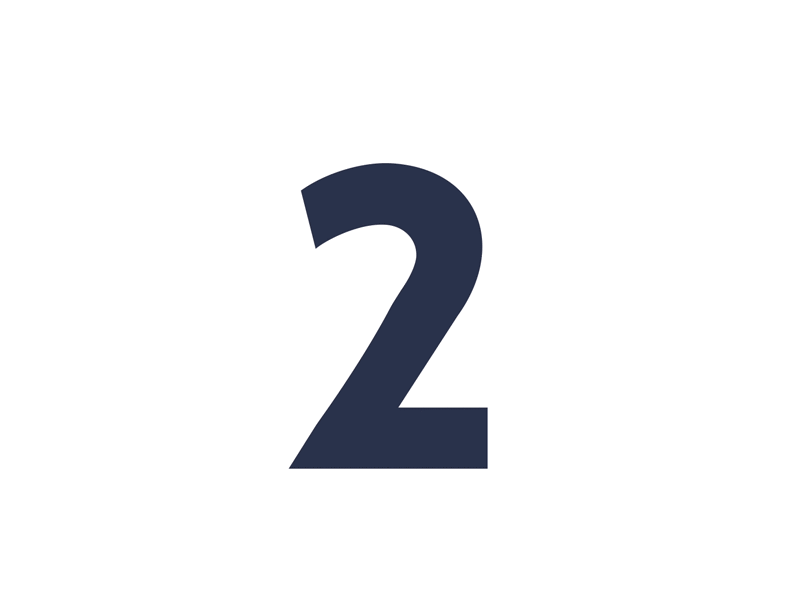 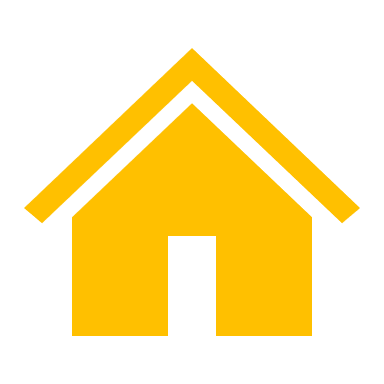 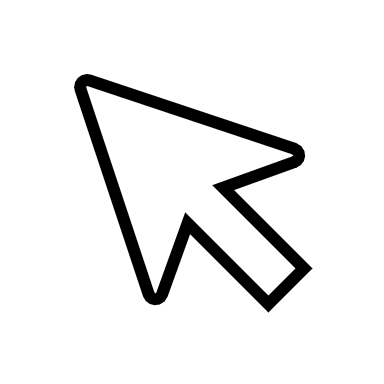 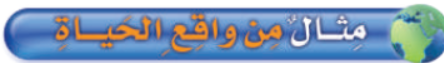 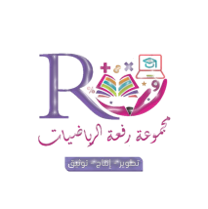 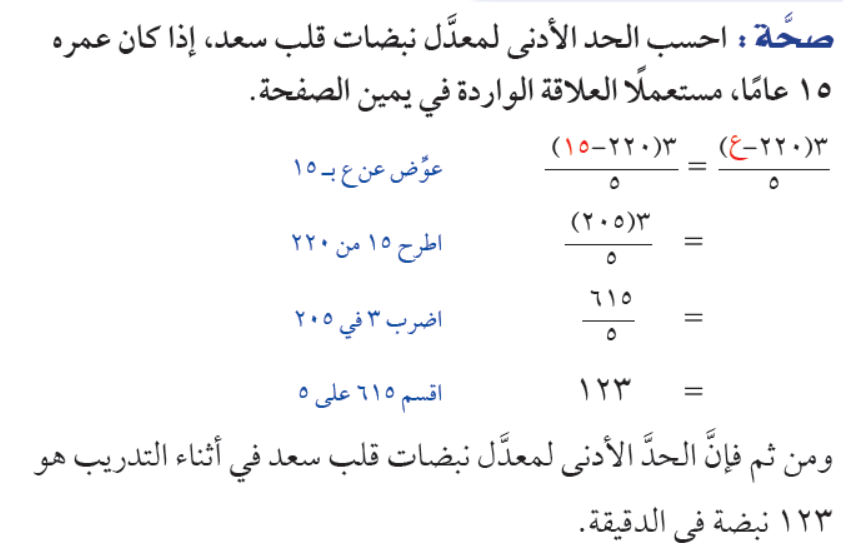 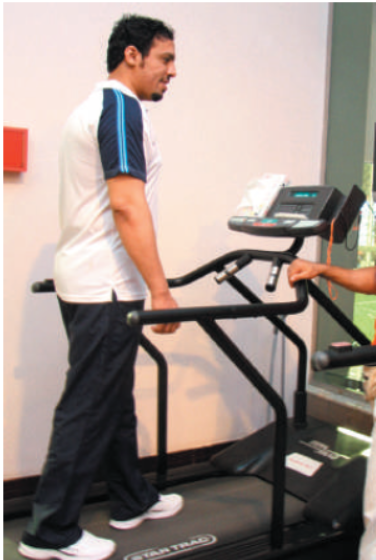 صفحة 28
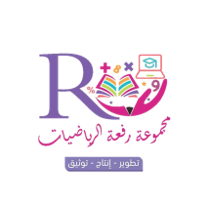 منى الثبيتي
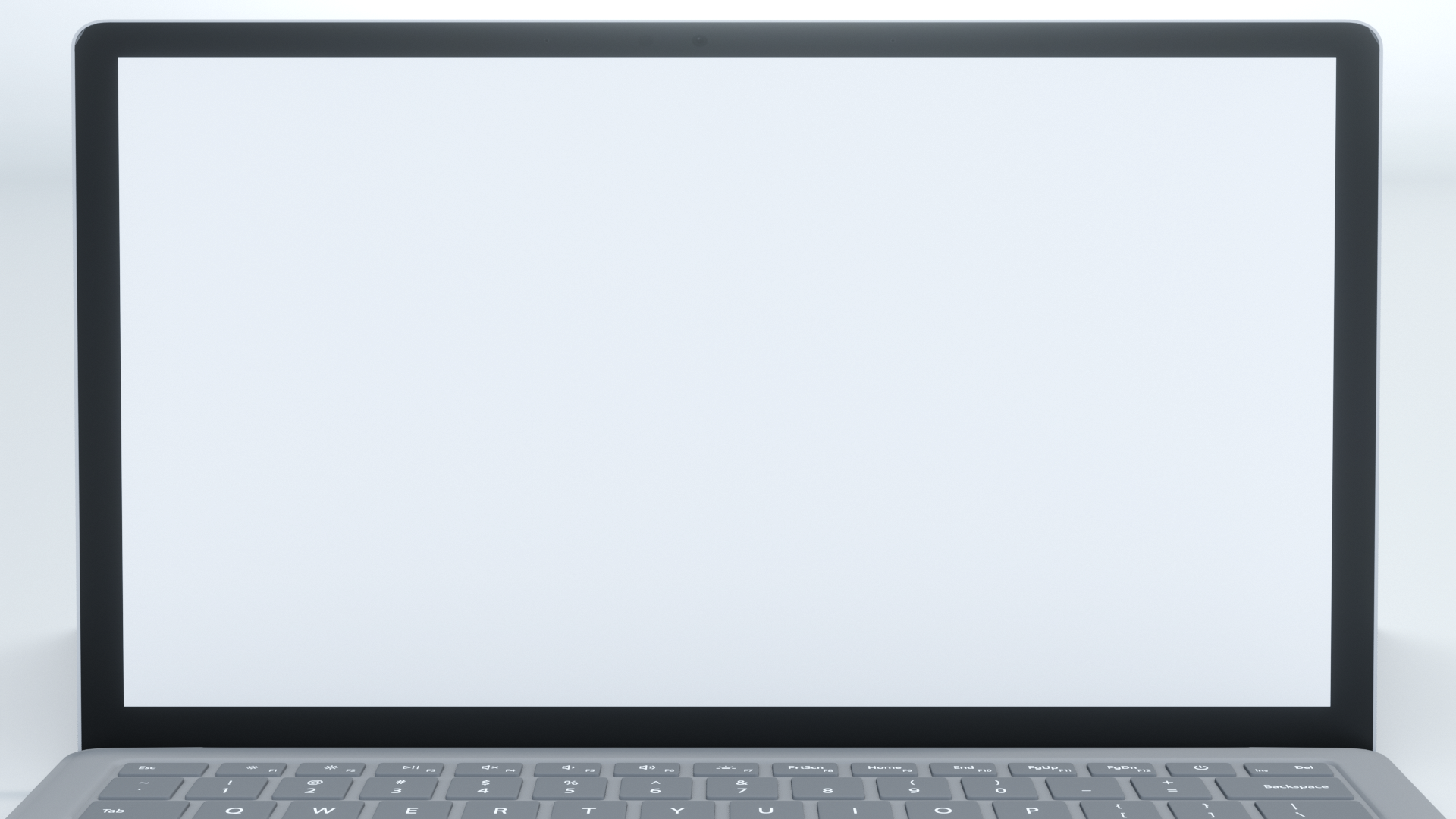 عنوان الدرس :
التاريخ :   /    / 1443هـ
المتغيرات والعبارات الجبرية
الحصة  :     الفصل : 1 /
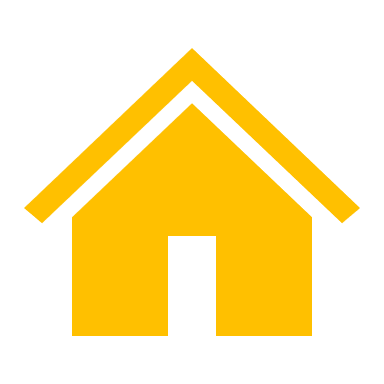 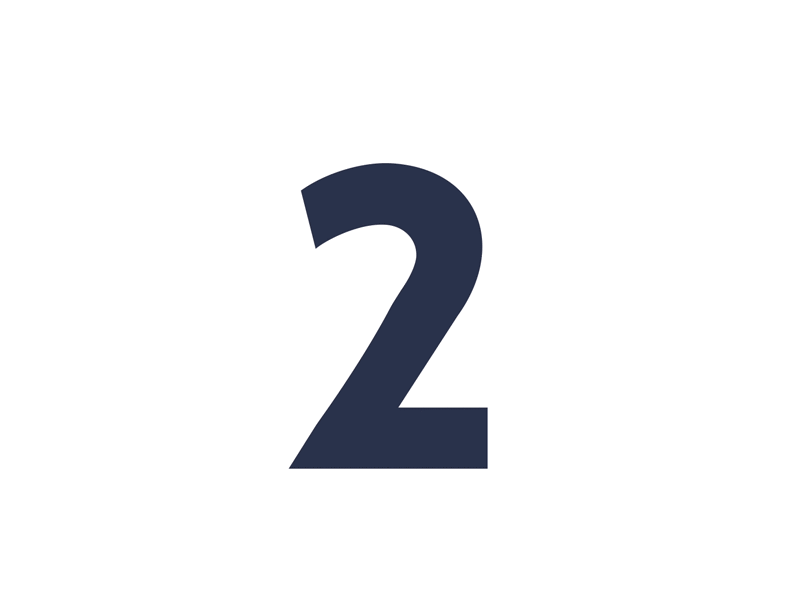 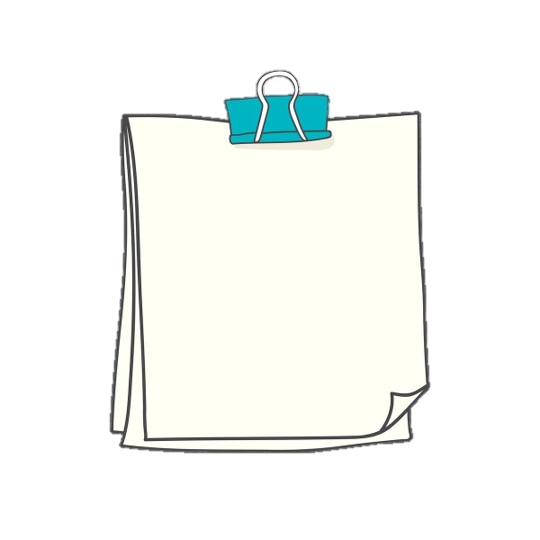 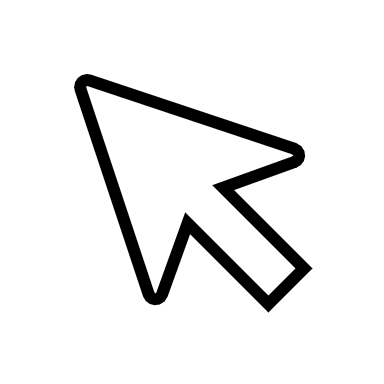 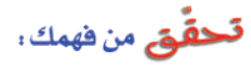 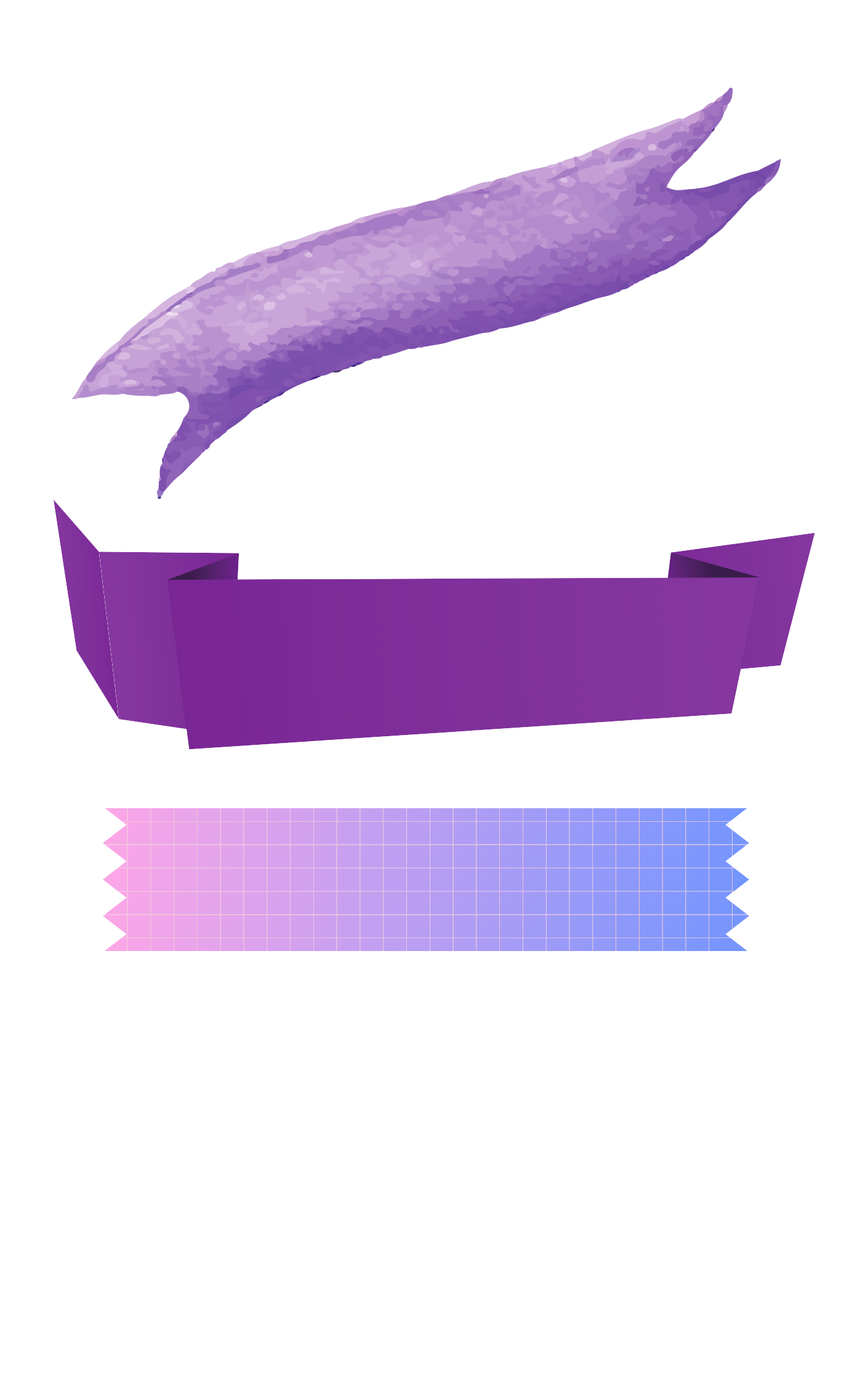 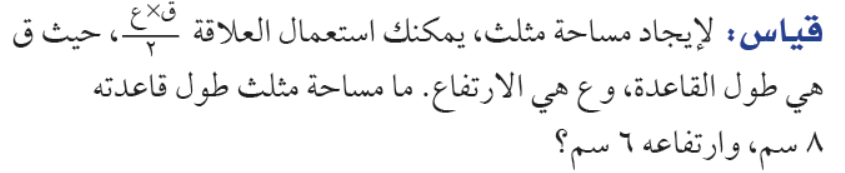 ص 28
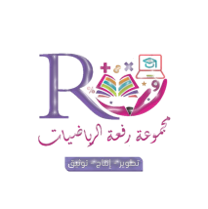 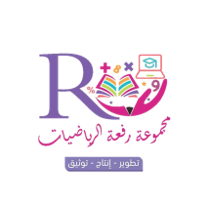 منى الثبيتي
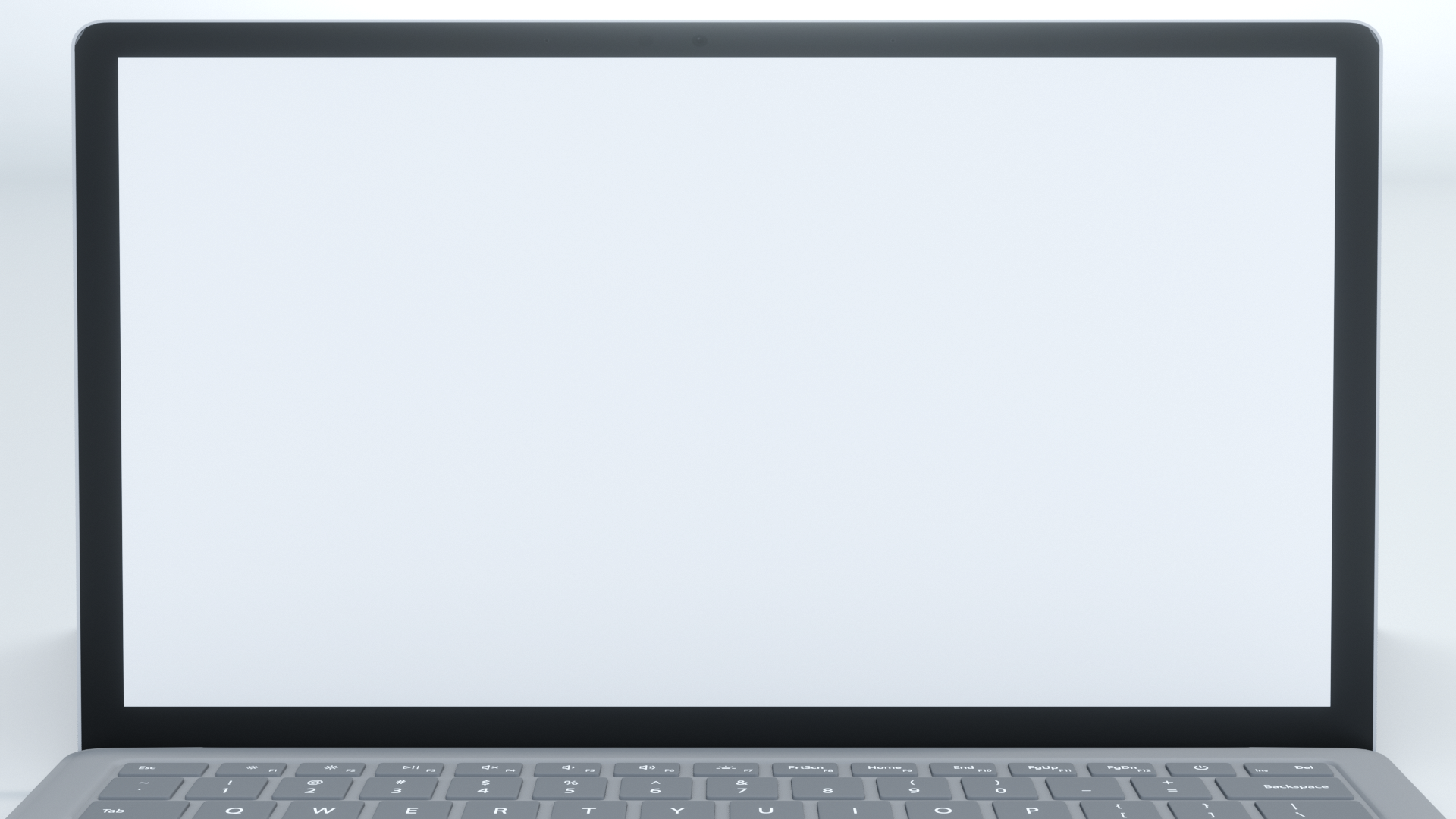 عنوان الدرس :
التاريخ :   /    / 1443هـ
المتغيرات والعبارات الجبرية
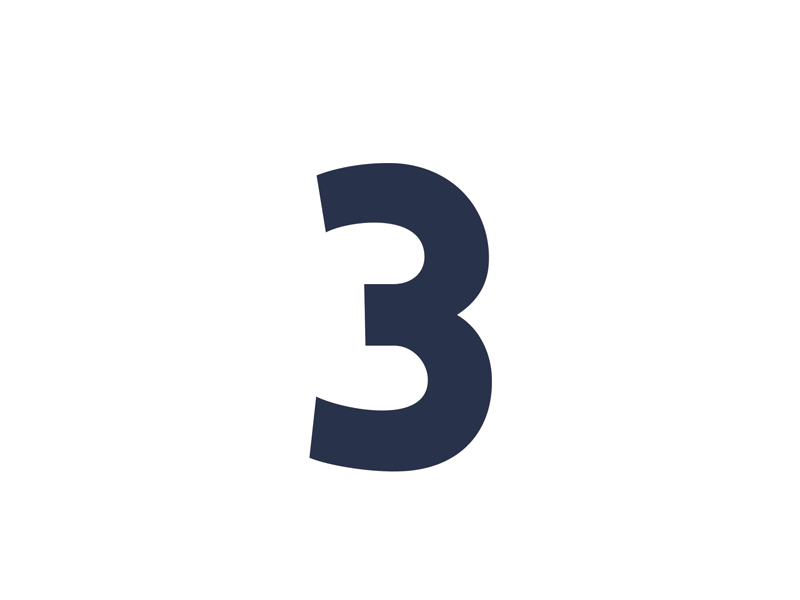 الحصة  :     الفصل : 1 /
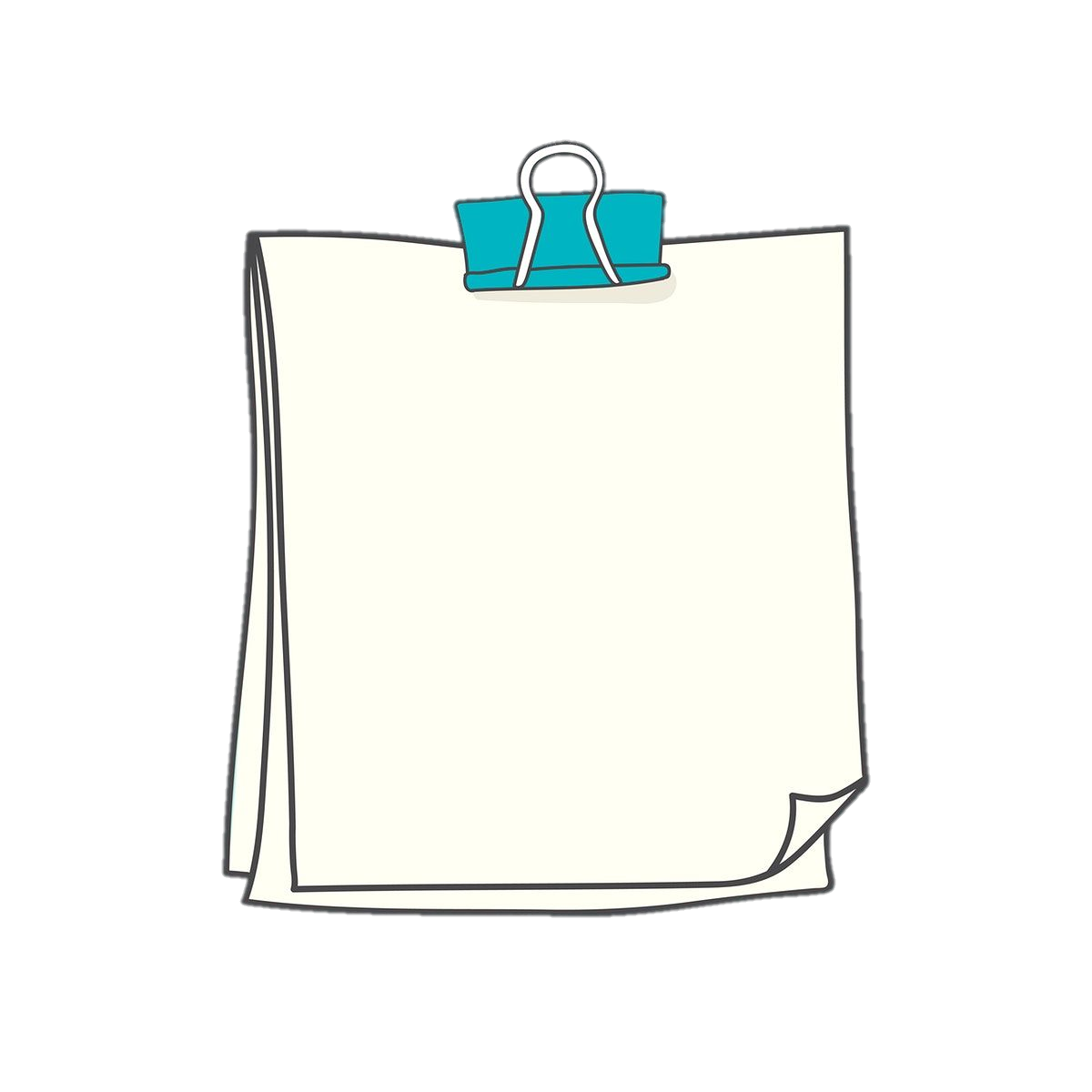 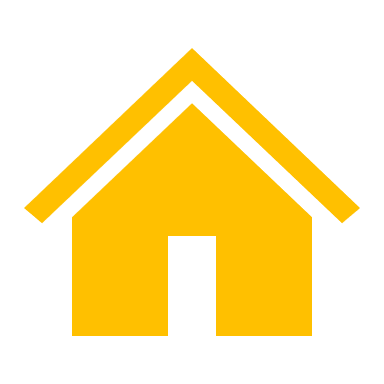 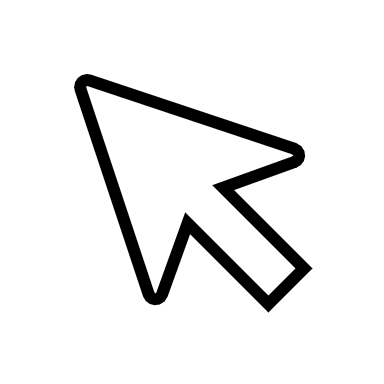 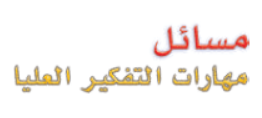 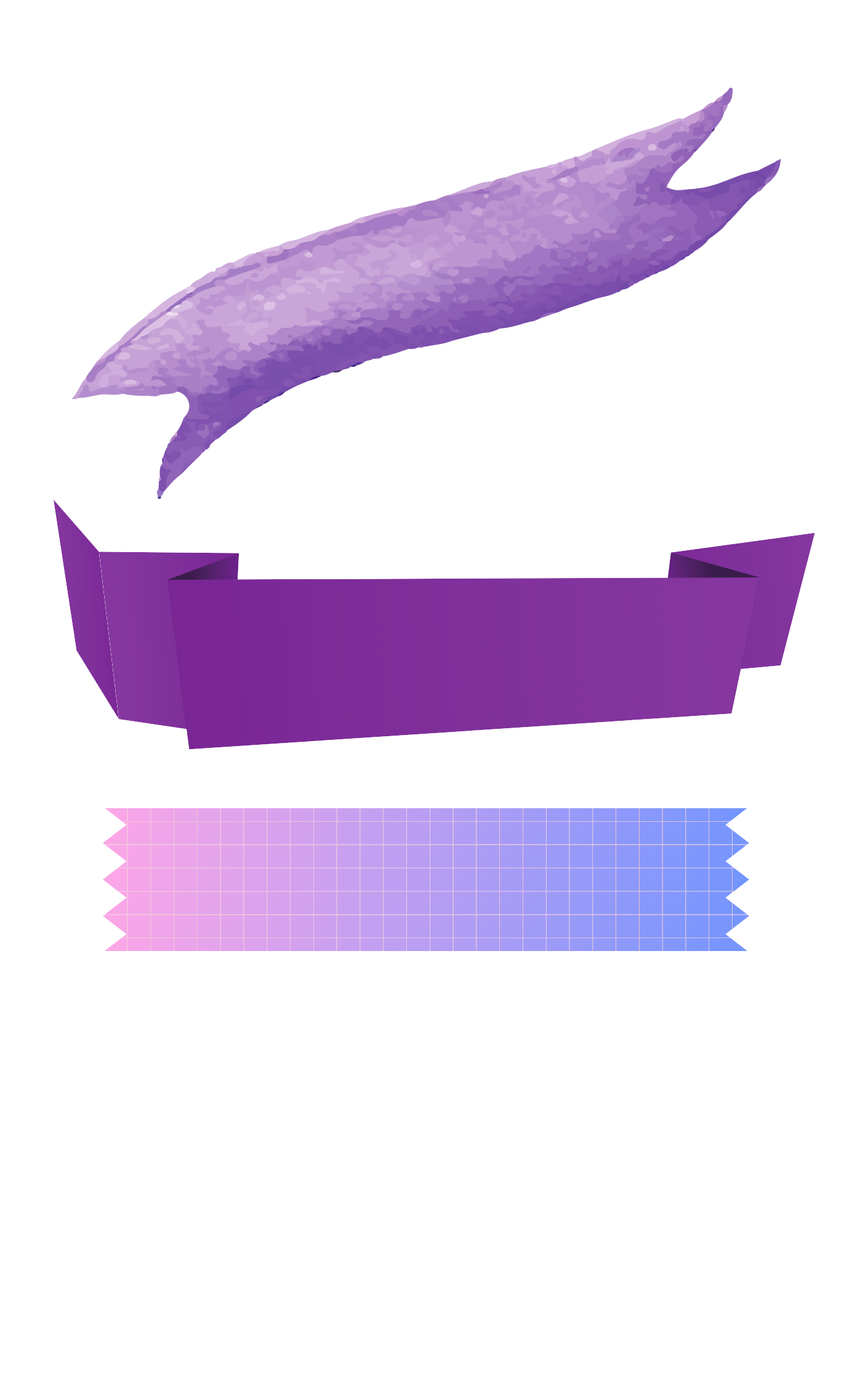 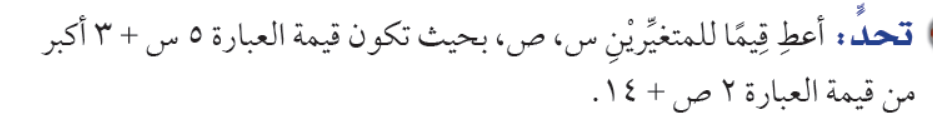 ص 30
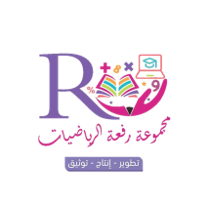 منى الثبيتي
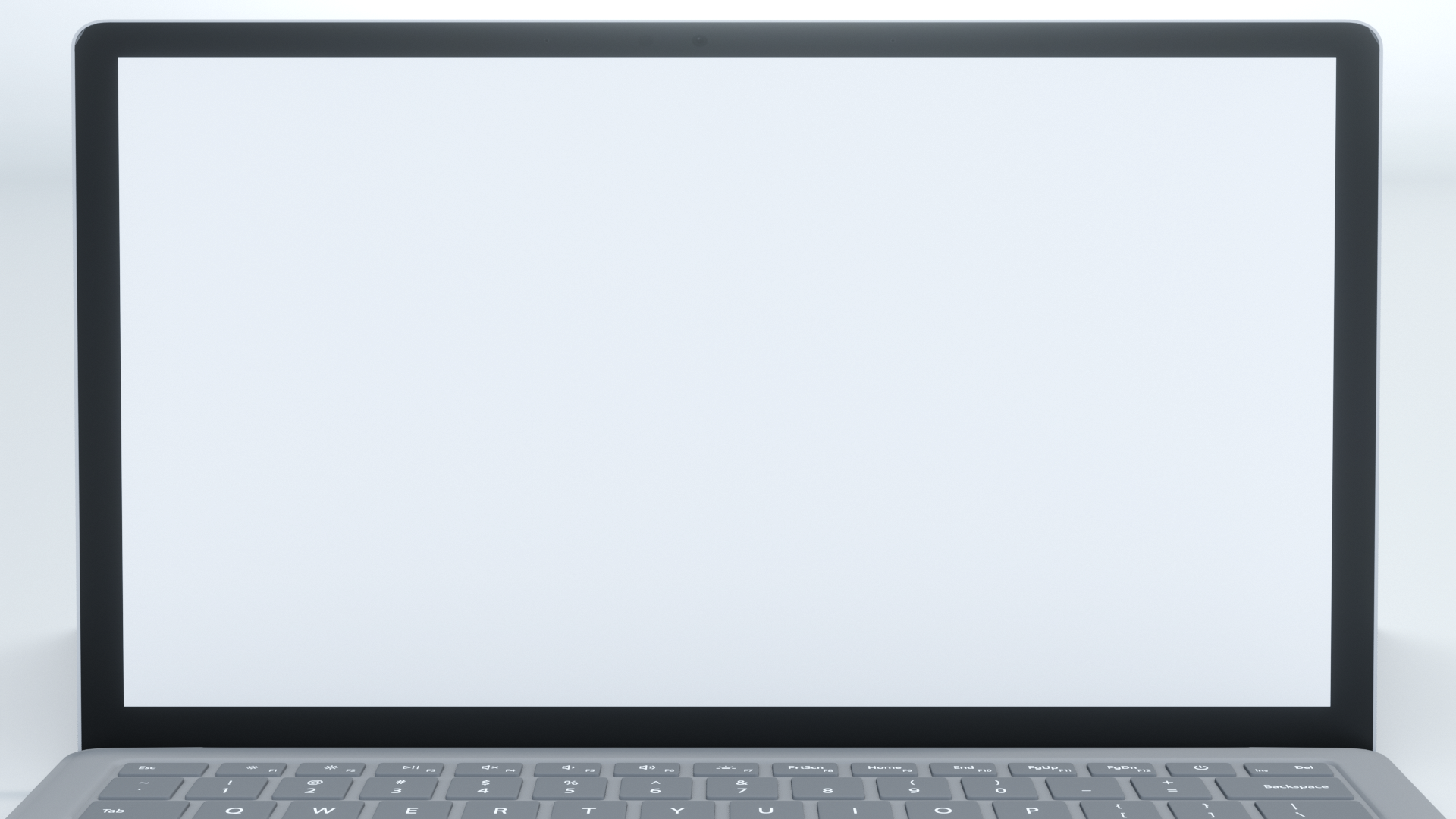 عنوان الدرس :
التاريخ :   /    / 1443هـ
المتغيرات والعبارات الجبرية
الحصة  :     الفصل : 1 /
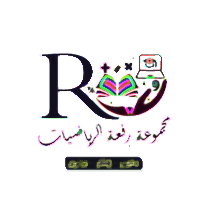 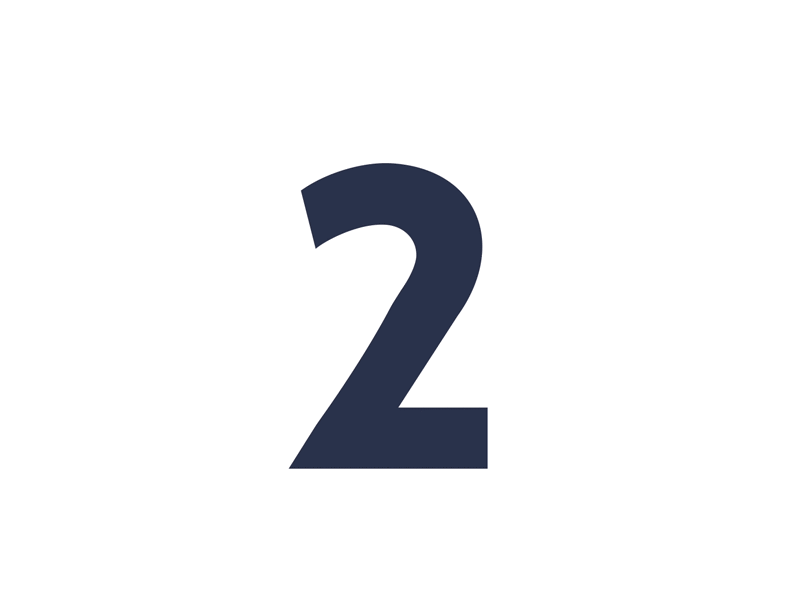 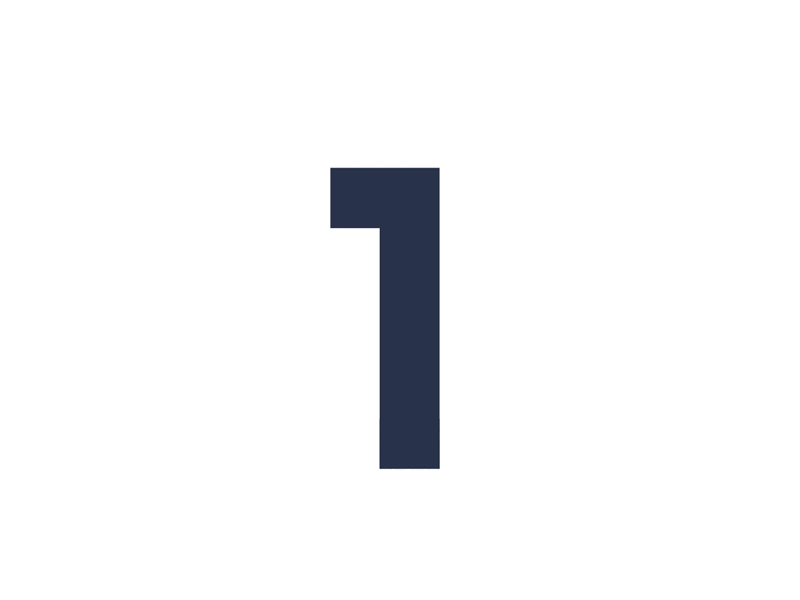 التدريس
التركيز
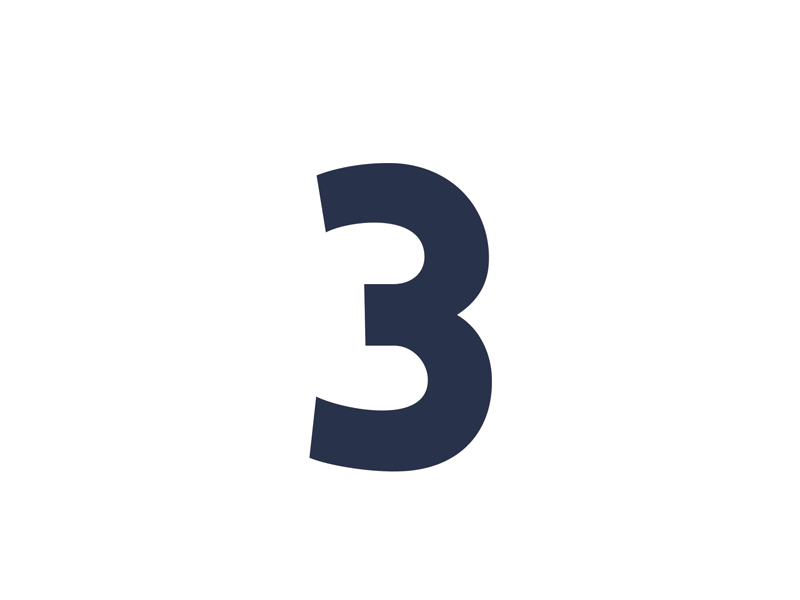 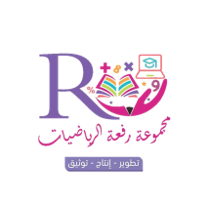 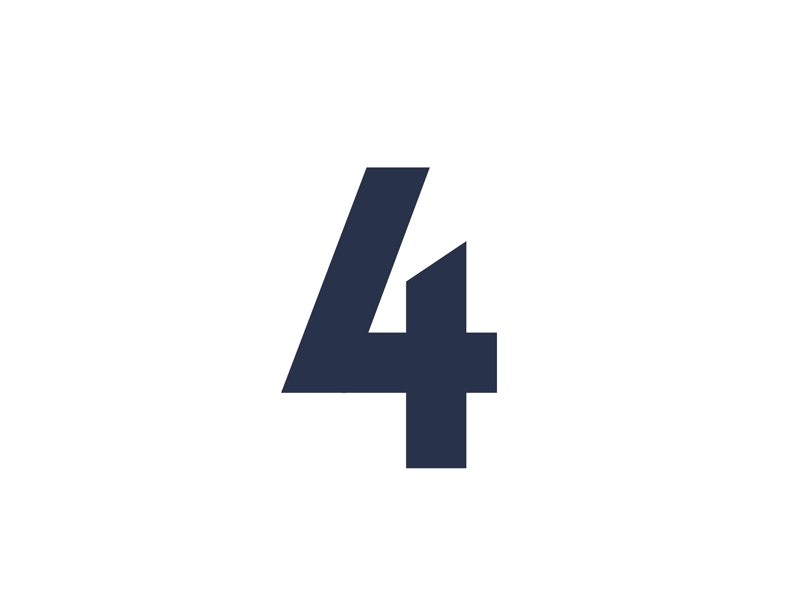 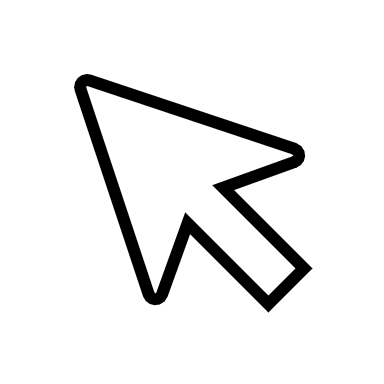 التدريب
التقويم
منى الثبيتي
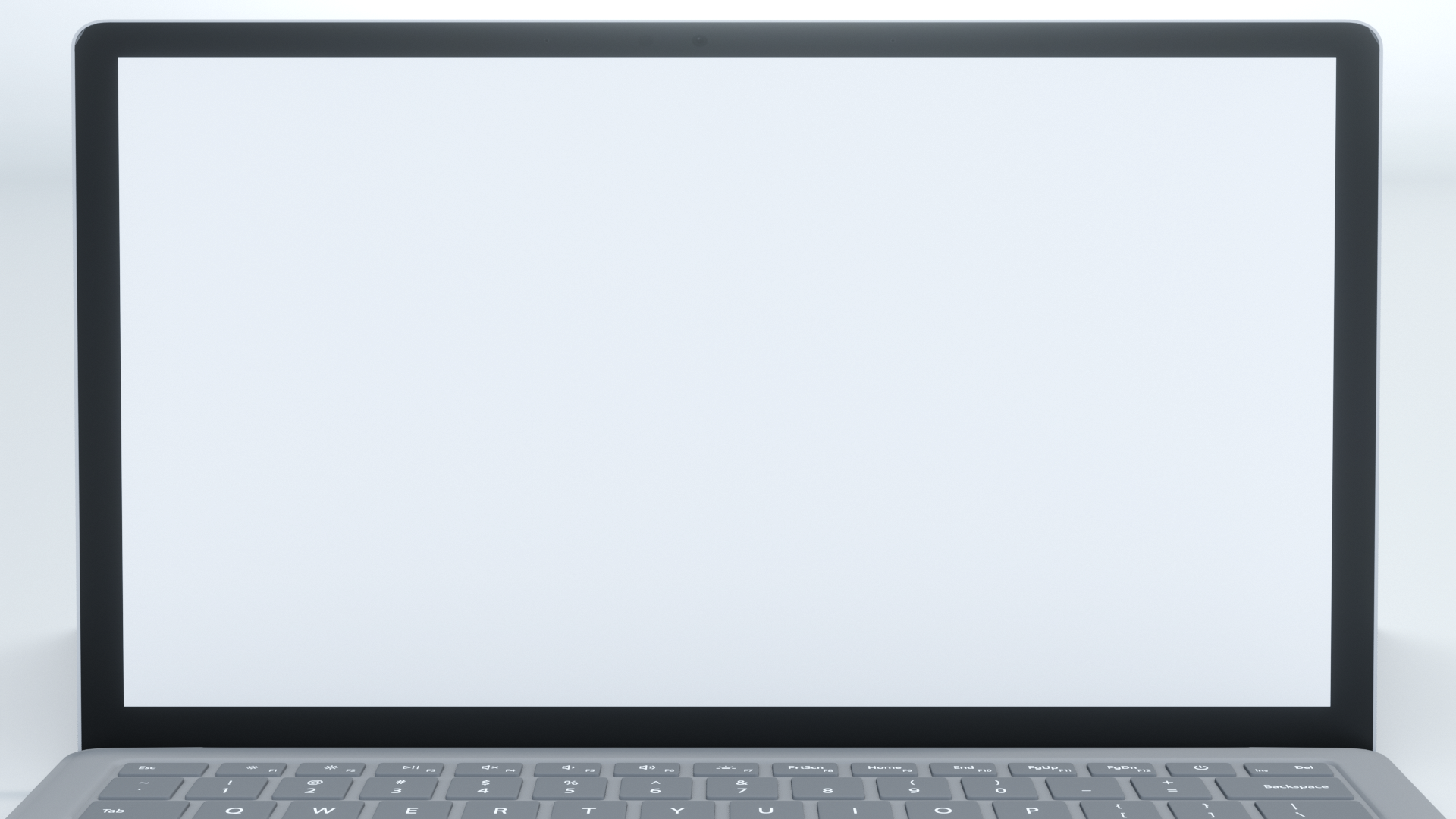 عنوان الدرس :
التاريخ :   /    / 1443هـ
المتغيرات والعبارات الجبرية
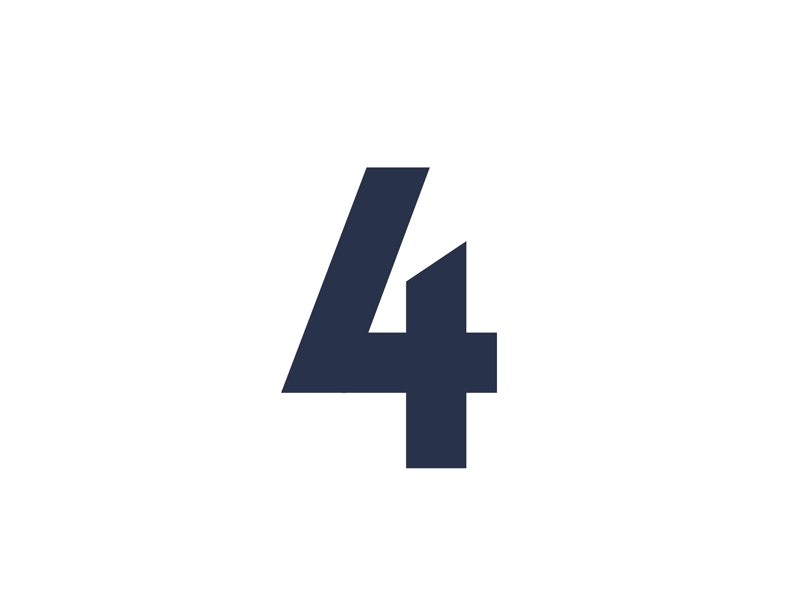 الحصة  :     الفصل : 1 /
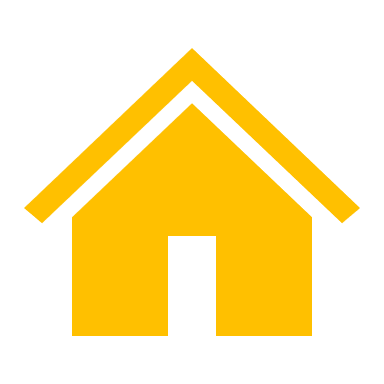 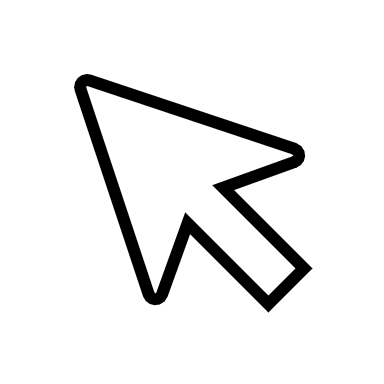 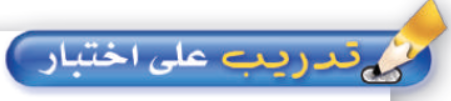 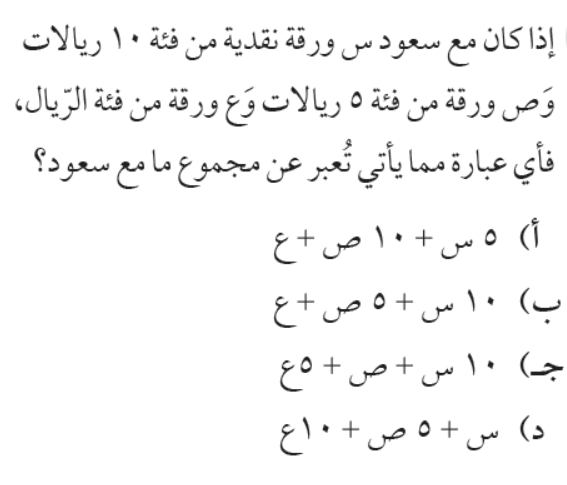 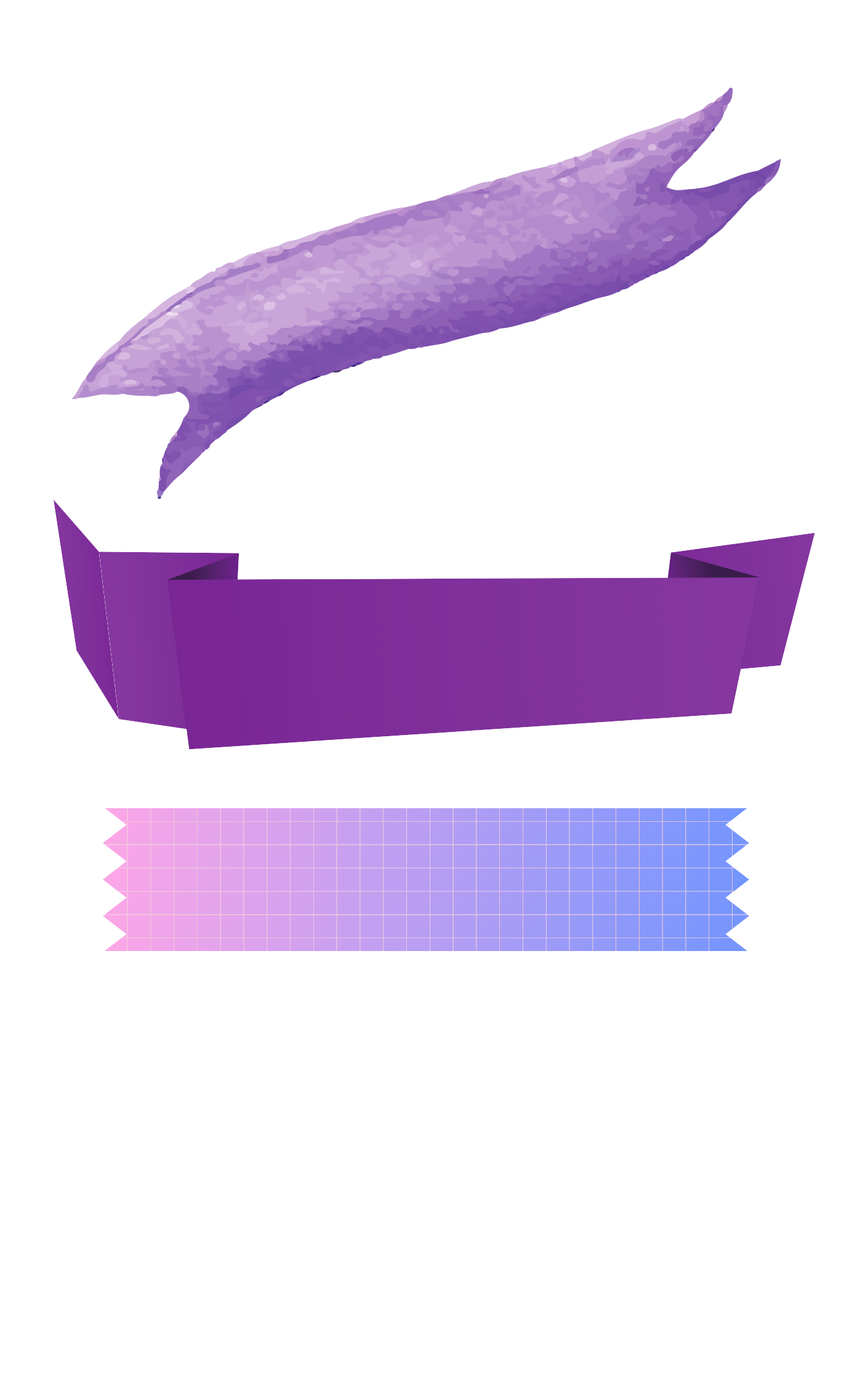 ص 30
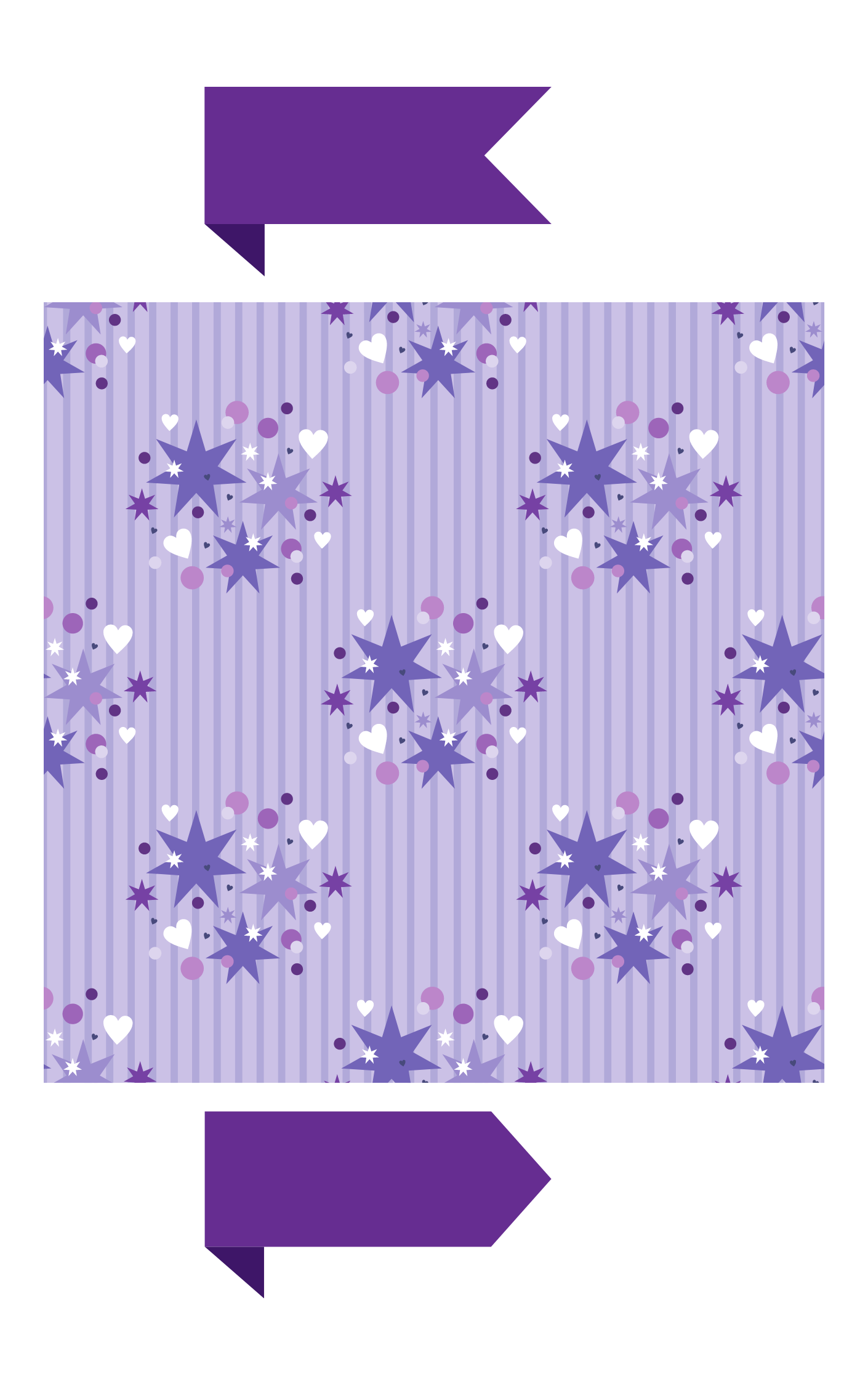 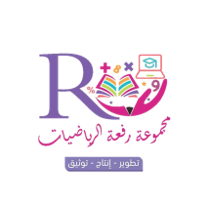 التقويم
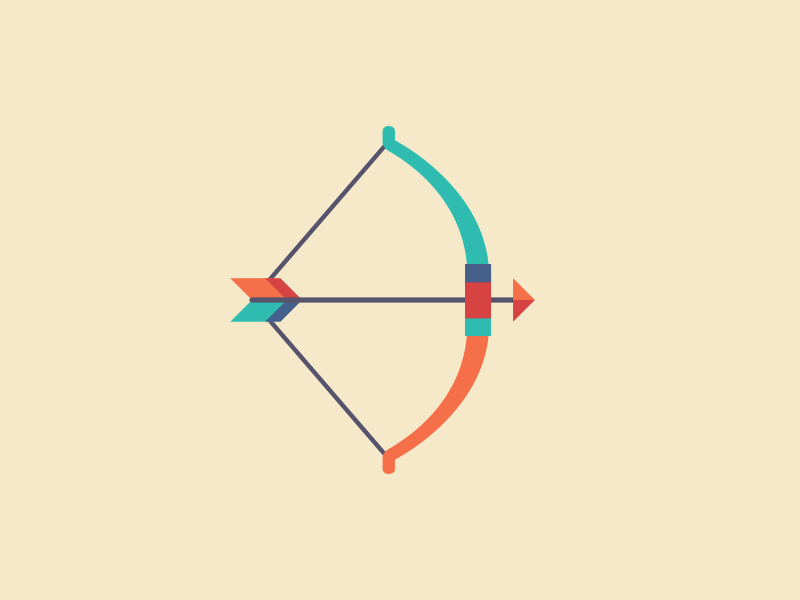 منى الثبيتي
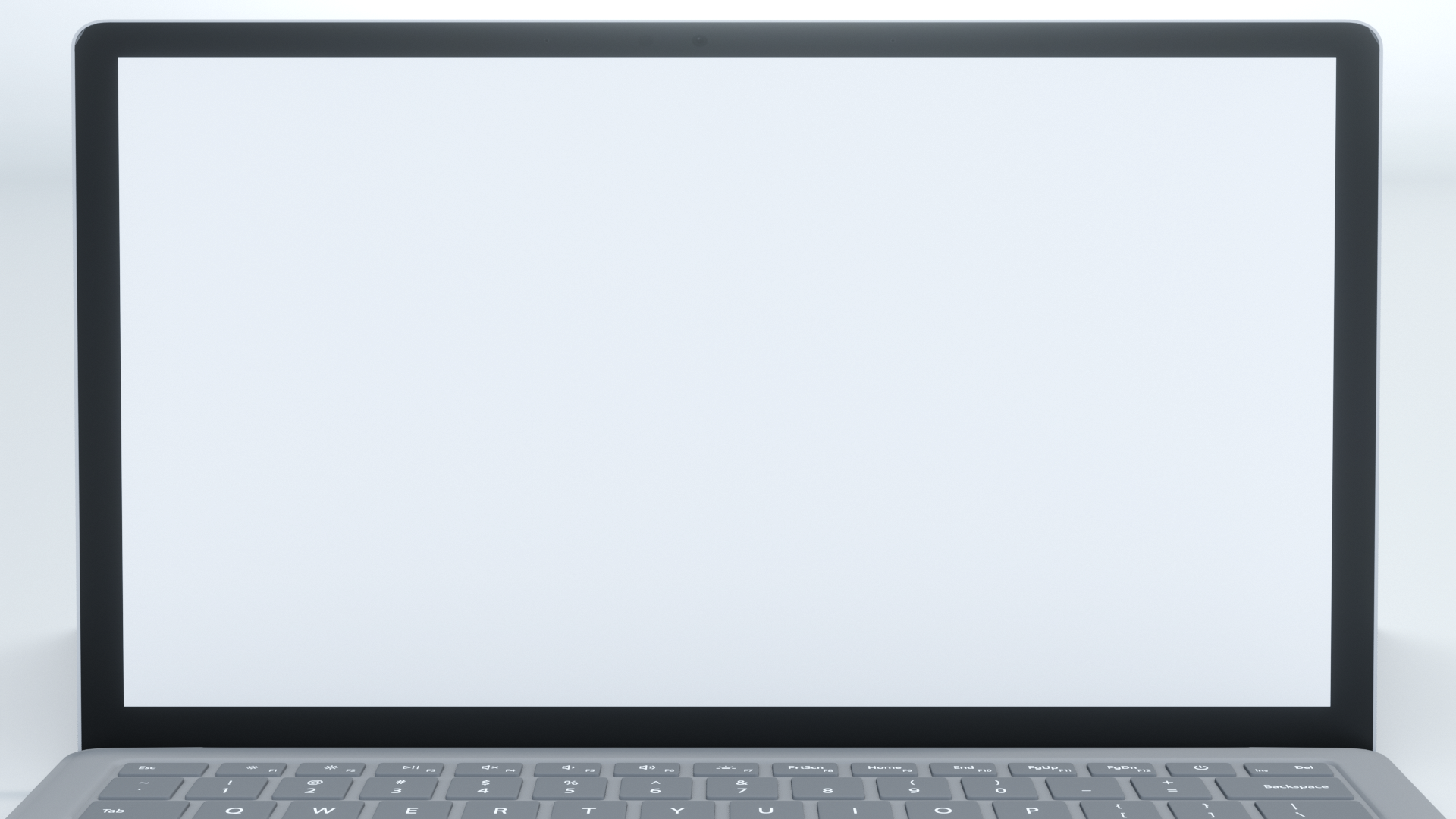 عنوان الدرس :
التاريخ :   /    / 1443هـ
المتغيرات والعبارات الجبرية
الحصة  :     الفصل : 1 /
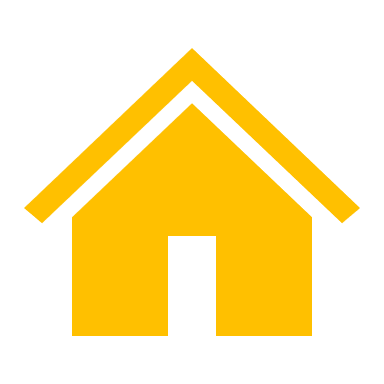 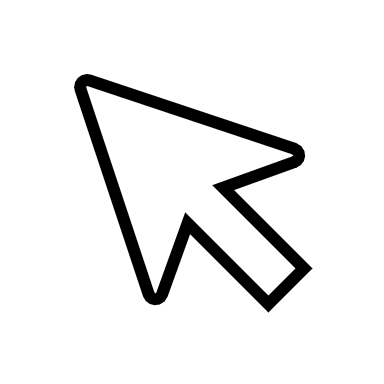 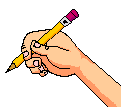 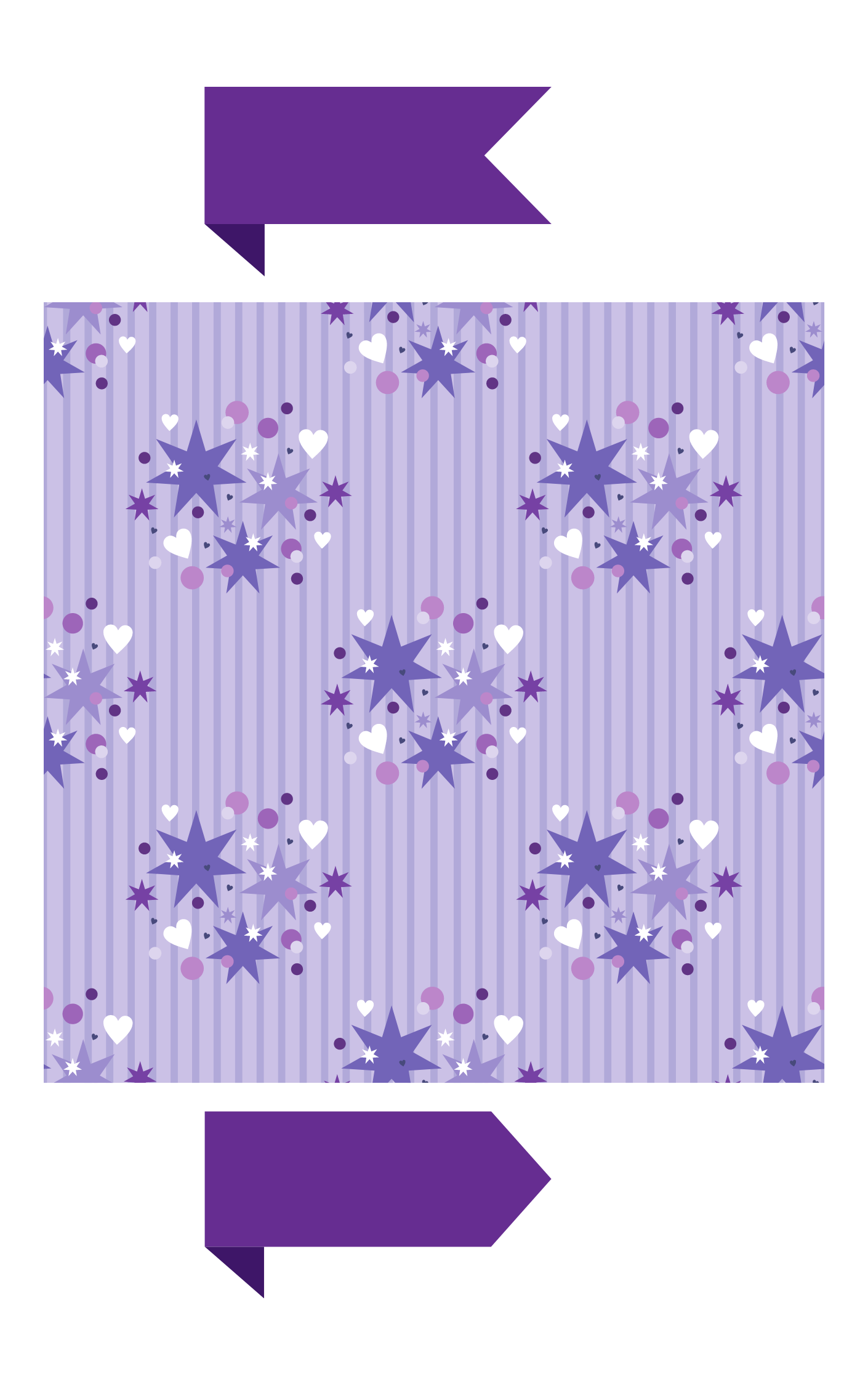 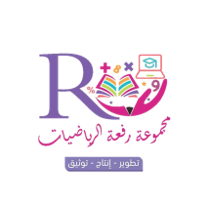 الواجب :
منى الثبيتي
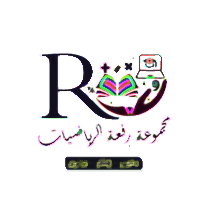 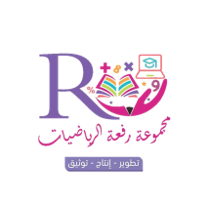 منى الثبيتي